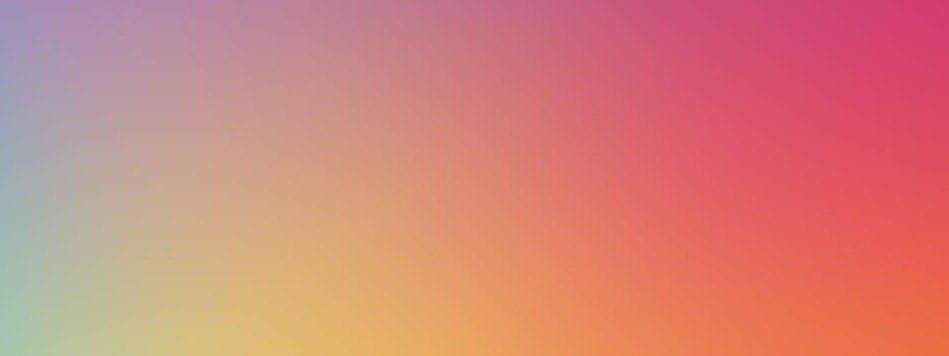 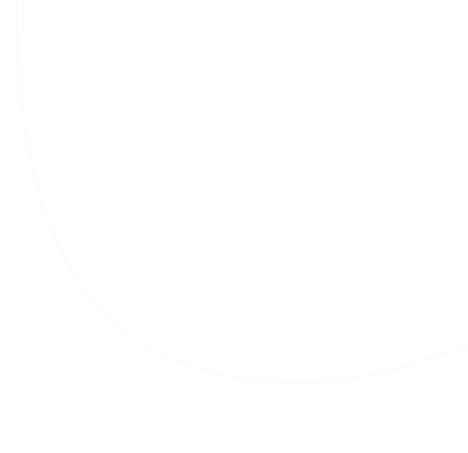 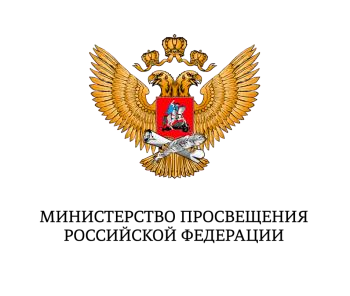 ПРОГРАММА РАЗВИТИЯ СОЦИАЛЬНОЙ АКТИВНОСТИ  ОБУЧАЮЩИХСЯ НАЧАЛЬНЫХ КЛАССОВ
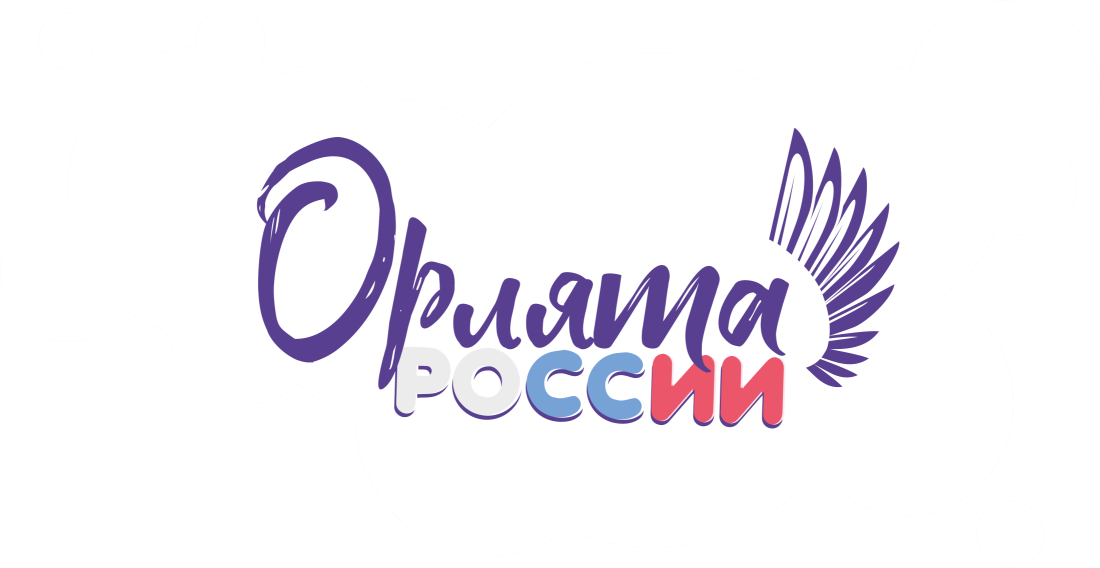 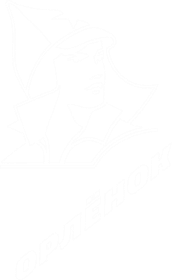 1
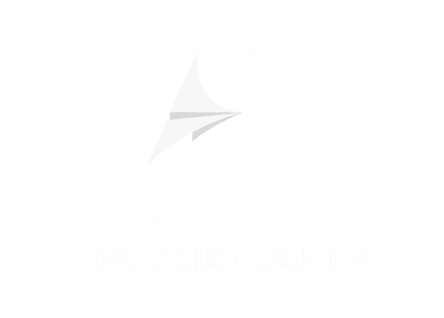 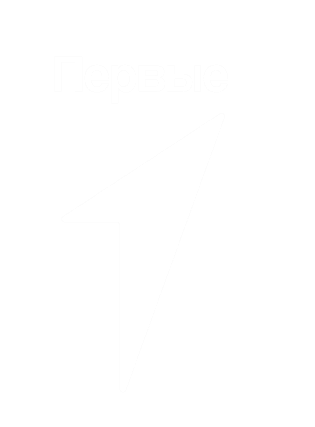 УЧИМСЯ, РАСТЁМ, МЕЧТАЕМ ВМЕСТЕ!
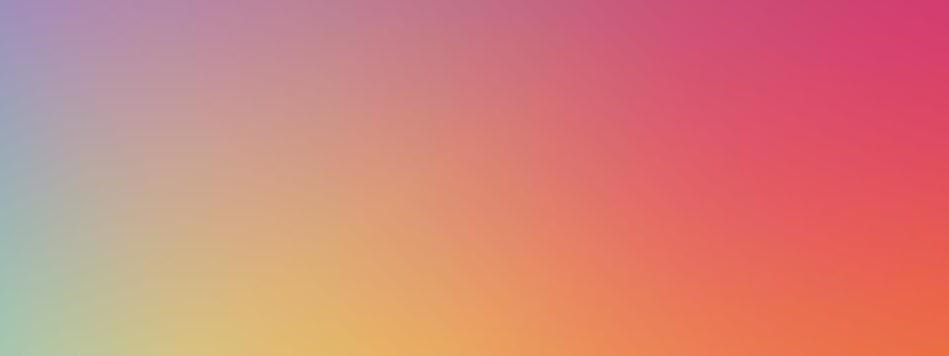 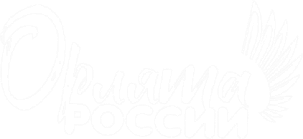 ПРОГРАММА РАЗВИТИЯ СОЦИАЛЬНОЙ АКТИВНОСТИ ОБУЧАЮЩИХСЯ НАЧАЛЬНЫХ КЛАССОВ

Содержание программы «Орлята России» направлено на воспитательную  деятельность педагогов, наставников-старшеклассников с детьми младшего  школьного возраста, развитие их ценностных ориентиров с учётом всех  региональных особенностей и вызовов современного мира.

Результатом программы является сформированность у  ребёнка младшего школьного возраста социально-  ценностных знаний, отношений и опыта позитивного  преобразования социального мира на основе  российских базовых национальных ценностей.

УЧАСТНИКИ ПРОГРАММЫ:
младшие школьники (1-4 классы)
старшеклассники-наставники (7-11 классы)
учителя начальных классов
родителиобучающихся начальных классов
вожатыедетских лагерей
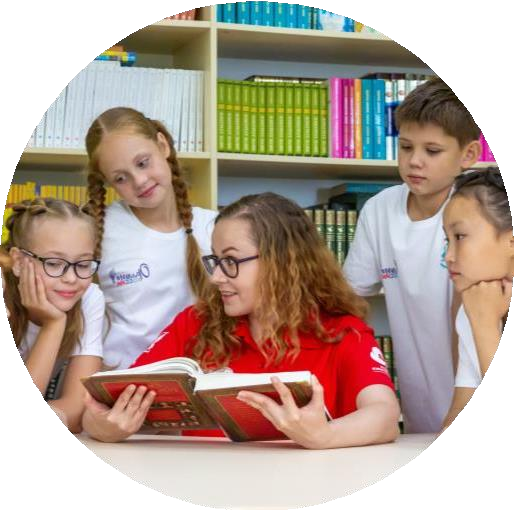 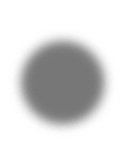 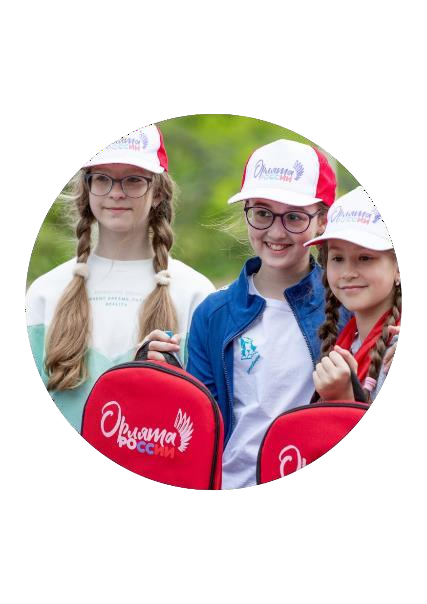 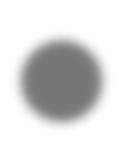 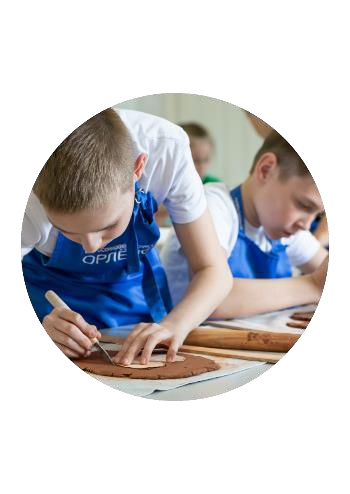 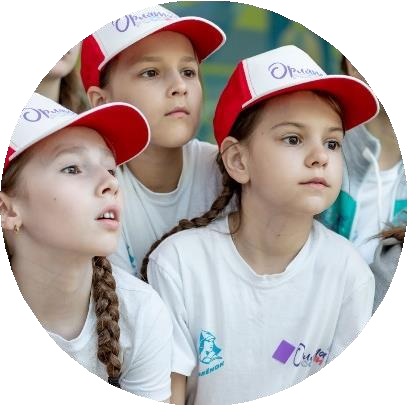 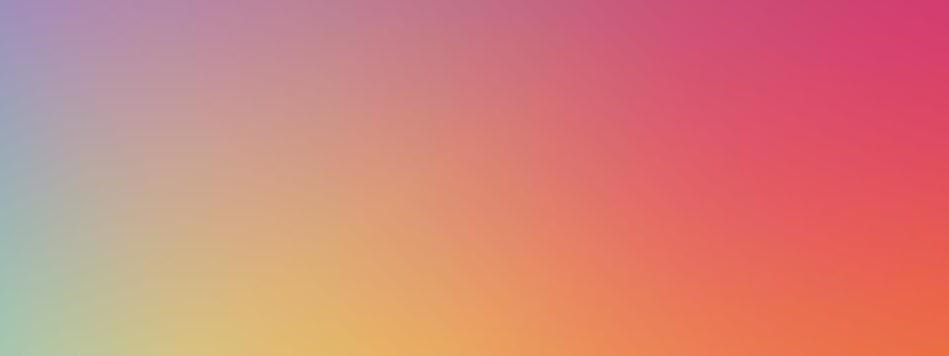 Цель программы «Орлята России»:
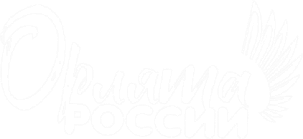 - формирование социально-ценностных знаний, отношений и опыта позитивного  преобразования социального мира на основе нравственно-этических ценностей,  накопленных предыдущими поколениями, воспитание культуры общения, воспитание у  школьников любви к своему отечеству, его истории, культуре, природе, развитие
самостоятельности и ответственности.
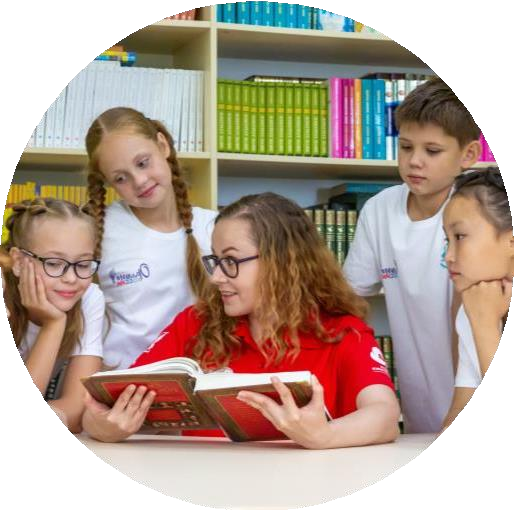 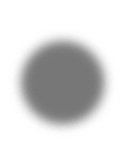 Задачи программы:
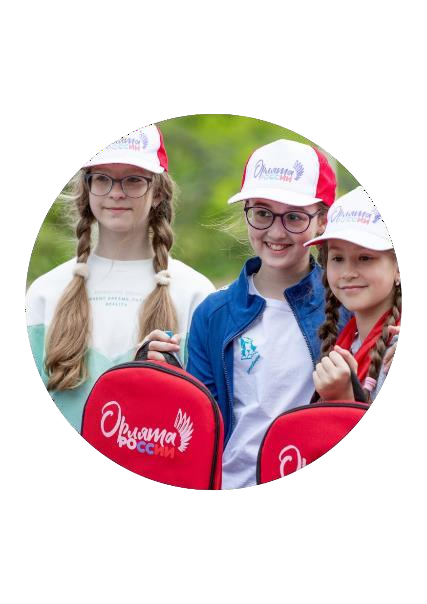 - приобретение обучающимися элементарных
социальных знаний об обустройстве мира и общества, о человеке, природе, одобряемых и  неодобряемых формах поведения, понимания социальной реальности и повседневной
жизни.
- формирование позитивных отношений обучающихся к базовым ценностям
общества, формирование ценностного отношения к социальной реальности в целом.
-  получение школьником опыта самостоятельного социального действия,
формирование элементарных социальных умений и навыков, позволяющих самостоятельно  действовать в социальном мире в дружественном окружении (класса, группы, команды,  параллели класса и др.).
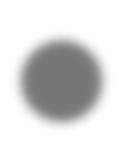 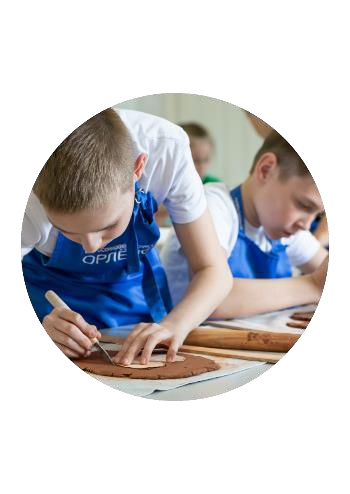 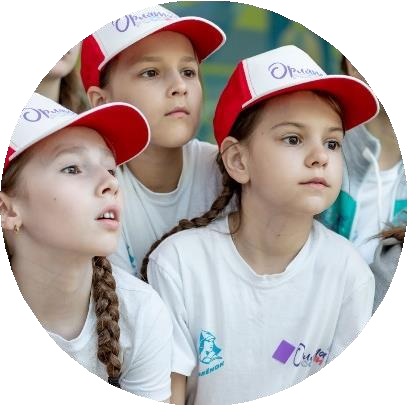 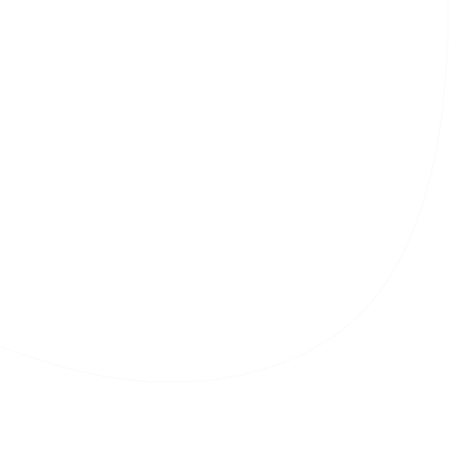 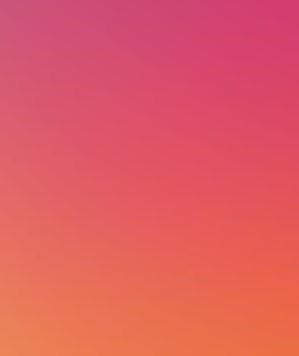 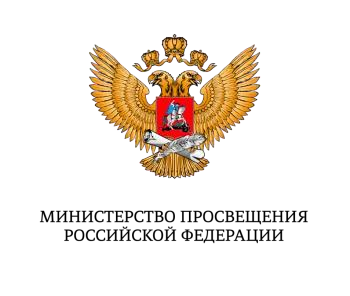 НАЦИОНАЛЬНЫЕ ПРИОРИТЕТЫ И ЦЕННОСТИ
из Стратегии национальной безопасности России*
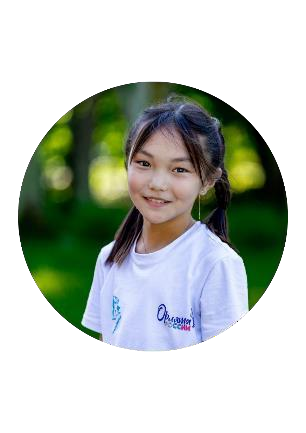 Жизнь, достоинство, права и  свободы человека
Приоритет духовного над  материальным
ЦЕННОСТНЫЕ  ОСНОВАНИЯ  ПРОГРАММЫ
Гуманизм, милосердие
Патриотизм
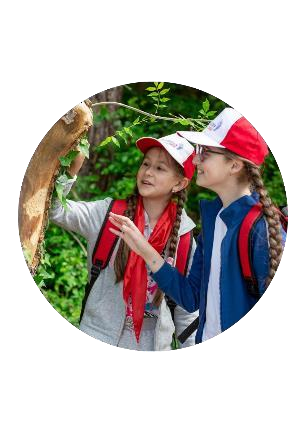 Справедливость
Гражданственность, служение  Отечеству и ответственность за  его судьбу
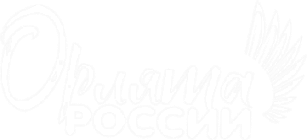 Коллективизм,  взаимопомощь и  взаимоуважение
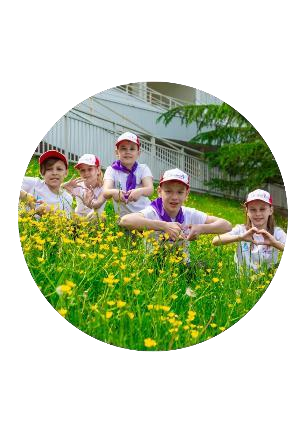 Высокие нравственные идеалы
Историческая память и
преемственность поколений
РОДИНА  СЕМЬЯ  КОМАНДА  ПРИРОДА  ПОЗНАНИЕ  ЗДОРОВЬЕ
Созидательный труд
Единство народов России
Крепкая семья
*Утверждена указом Президента РФ от 02.07.2021 № 400
ЦЕННОСТНЫЕ ОСНОВАНИЯ ПРОГРАММЫ
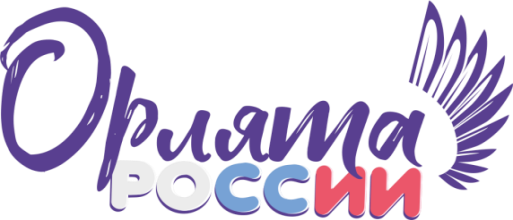 РОДИНА
Любовь к своему дому, земле, семье, людям, стране; быть полезным  своей стране, желание служить Отечеству тем делом, к которому есть  призвание, уважение национальных традиций, истории и культуры
своей страны
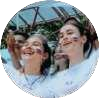 ПОЗНАНИЕ
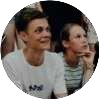 СЕМЬЯ
Основа развития страны и благосостояния народа, исток добра,  любви, верности, поддержки, сочувствия, взаимное уважение,  сохранение добрых семейных традиций
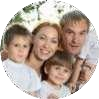 Открытие  окружающего мира и  понимание себя в нём
ПРИРОДА
Бережное и  ответственное  отношение к
окружающей среде,  природному
наследию своей  страны
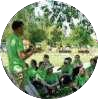 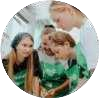 КОМАНДА
Содружество,
искренность, умение  отдавать своё время  другому и бескорыстно  приходить на помощь,  желание добра и блага  другому
СПОРТ И  ЗДОРОВЬЕ
Равнение на
чемпионов, ценность  здорового образа
жизни
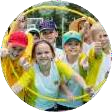 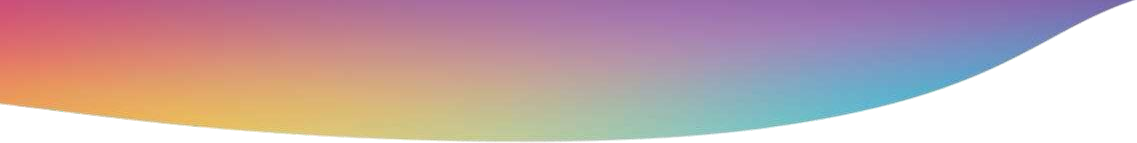 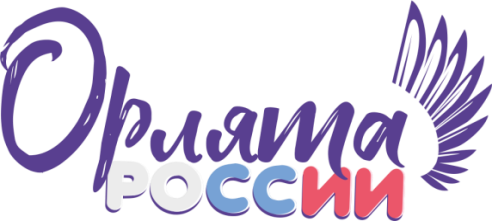 ПРОГРАММА ВНЕУРОЧНОЙ
ДЕЯТЕЛЬНОСТИ
КУРСЫ ПОВЫШЕНИЯ  КВАЛИФИКАЦИИ ДЛЯ  УЧИТЕЛЕЙ НАЧАЛЬНЫХ
КЛАССОВ
ПРОГРАММЫ СМЕН
«СОДРУЖЕСТВО ОРЛЯТ РОССИИ»
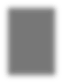 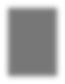 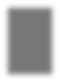 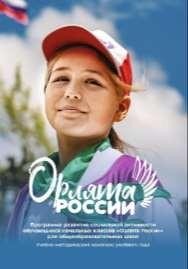 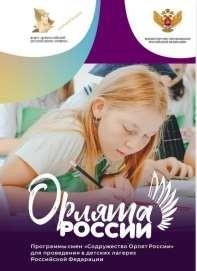 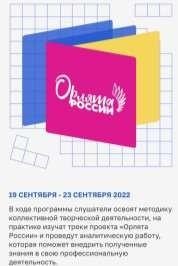 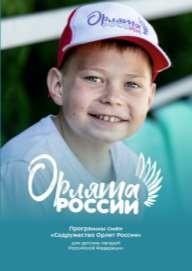 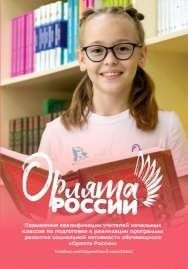 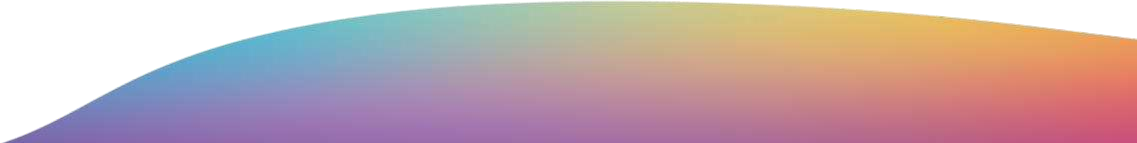 Рекомендовано Министерством просвещения  для внеурочной деятельности в рамках  обновлённых ФГОС НОО и ФГОС ООО.
Письмо от 05.07.2022 № ТВ-1290/03
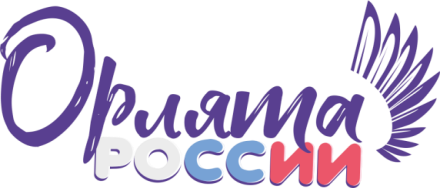 ПРОГРАММА ВНЕУРОЧНОЙ ДЕЯТЕЛЬНОСТИ
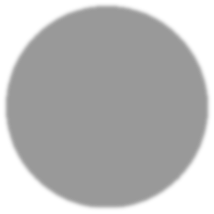 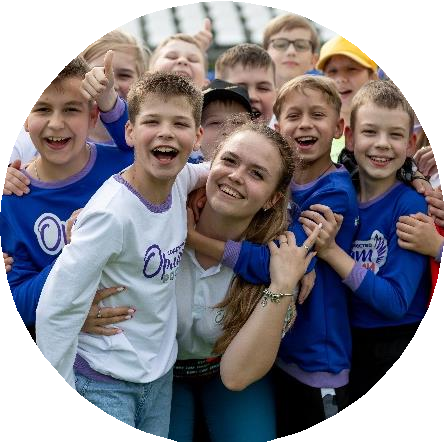 РЕАЛИЗАЦИЯ ПРОГРАММЫ В УЧЕБНОМ ГОДУ
41 час внеурочной работы в течение учебного года для 1 классов
68 часов внеурочной работы в течение учебного года для 2, 3, 4  классов
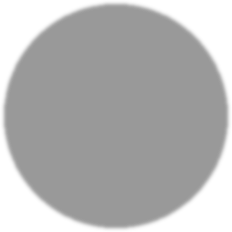 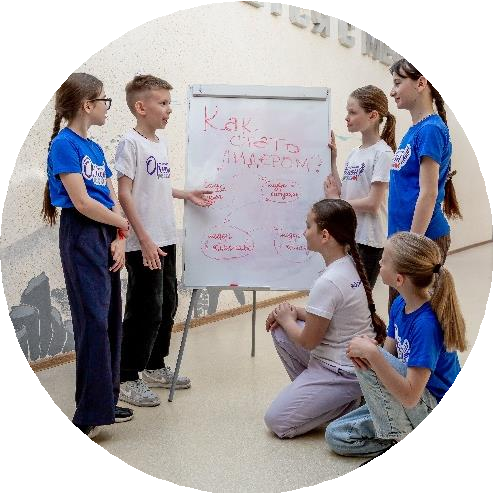 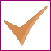 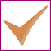 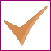 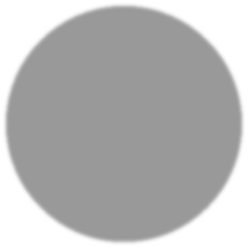 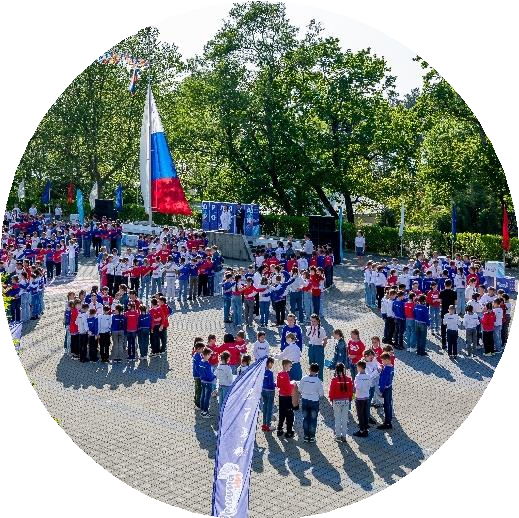 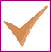 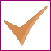 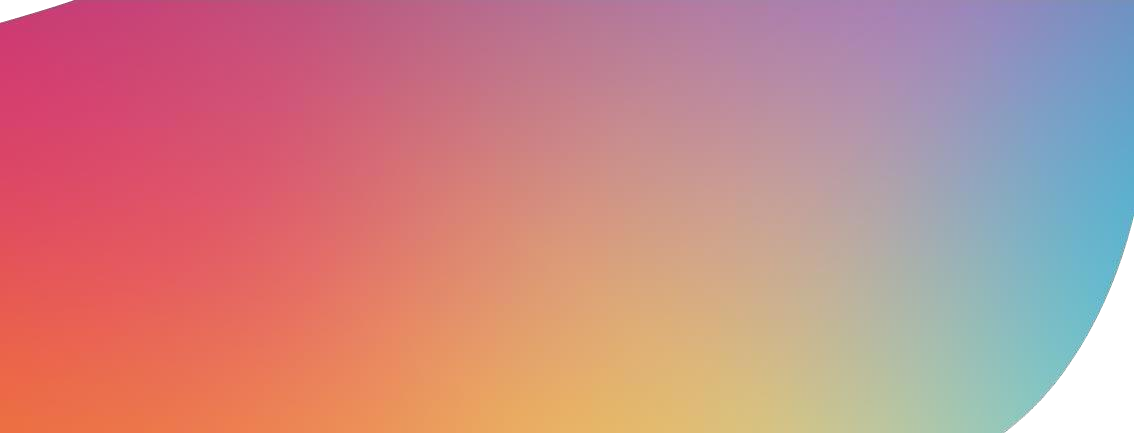 ОБРАЗОВАТЕЛЬНЫЕ ТРЕКИ
Орлёнок – Лидер
Воспитание инициативности, ответственности,  коммуникабельности, умения вдохновлятьлюдей,  организовывать слаженную работукоманды,
воспитание чувства коллективизма,
товарищества и дружбы

Орлёнок – Доброволец
Воспитаниемилосердия, доброты, стремления  прийти на помощь ближнему, привычки,  потребности в деятельности, приносящей  созидательные плоды

Орлёнок – Мастер
Воспитание трудолюбия, уважения к людям
различных профессий, мастерам своего дела,
воспитание ценностного отношенияк прекрасному,
формирование основ эстетическойкультуры -  эстетическоевоспитание, приобщение к духовным  ценностям
Орлёнок – Спортсмен
Воспитание культурыздоровогои безопасного  образа жизни, воспитание силыволи, терпения,  целеустремлённости, упорства и настойчивости,  умения работать в команде

Орлёнок – Хранитель исторической памяти
Воспитание гражданственности, патриотизма,  воспитание нравственных чувств, убеждений,  этического сознания

Орлёнок – Эрудит
Воспитание интереса к научно-познавательной и  исследовательской деятельности, к  изобретательству

Орлёнок – Эколог
Воспитание экологической  культуры
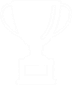 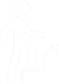 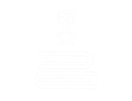 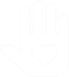 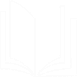 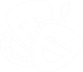 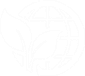 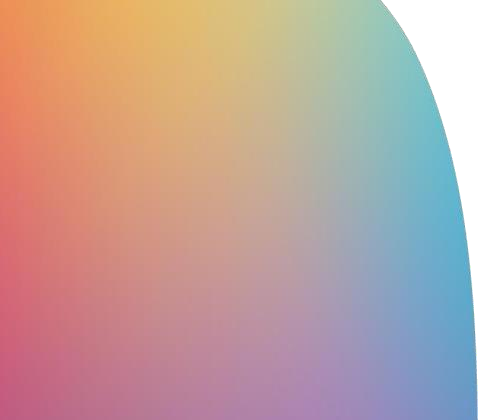 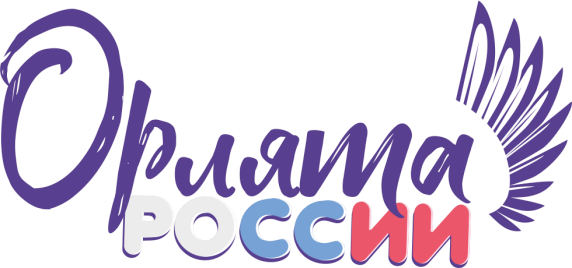 Орлёнок –  Хранитель  исторической
памяти
Орлёнок –  Спортсмен
Орлёнок –  Мастер
Орлёнок –  Эколог
Орлёнок –  Эрудит
Орлёнок –  Лидер
Орлёнок –  Доброволец
ЛОГОТИП
используются для представления треков в официальных документах, презентациях, значках
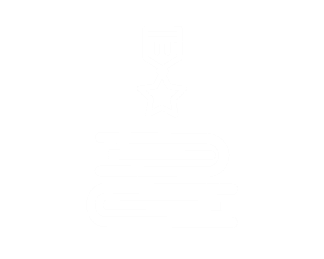 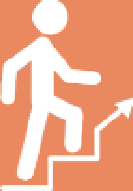 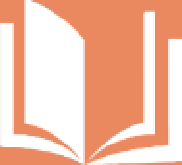 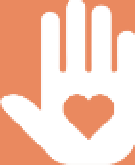 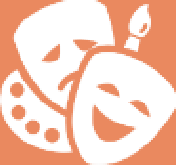 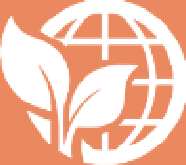 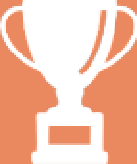 СИМВОЛ
используются педагогом для реализации содержания треков
КРУГ  ДОБРА
РЮКЗАЧОК  ЭКОЛОГА
ПЕРСОНАЖ  ЗОЖИК
ЧЕК-ЛИСТ
КОНВЕРТ-  КОПИЛКА  ЭРУДИТА
АЛЬБОМ  ХРАНИТЕЛЯ
ШКАТУЛКА  МАСТЕРА
КОНСТРУКТОР  ЛИДЕР
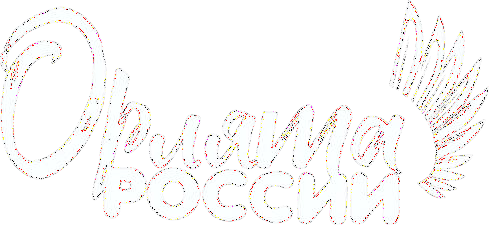 ЛОГИКА ПОСТРОЕНИЯ ТРЕКА
1 КЛАСС
Погружение в тематику трека  Работа с понятиями, качествами
2 КЛАСС
Введение в тематику трека, погружение
Работа с понятиями, определениями
1 занятие
1 занятие
2 занятие
Занятия/мастер-классы, участие в которых  поможет детям выработать идею для  коллективного творческого дела
2 занятие
Закрепление понятий трека. Дела и события,  которые проводит учитель
3-4 занятия
3-6 занятия
Знакомство с интересными местами,  организациями, встречи с талантливыми  людьми Малой Родины
Дела и события с элементами коллективного  творческого дела
7-9 занятия
5 занятие
Встречи с интересными людьми по тематике трека.  Подведение итогов, опорные схемы, анализ,  награждение.
Диагностика.
Подведение итогов, опорные схемы, анализ,
награждение.
Диагностика.
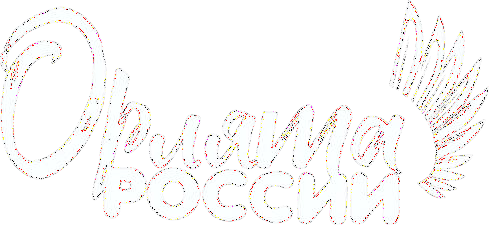 ЛОГИКА ПОСТРОЕНИЯ ТРЕКА
3-4 КЛАССЫ
Погружение в тематику трека  Работа с понятиями, качествами
4* КЛАСС
Погружение в тематику трека, акцентирование  внимания на ключевых аспектах трека. Участие  детей в коллективных творческих делах от
педагога.
1 занятие
1 занятие
2-4 занятия
Занятия/мастер-классы, участие в которых  поможет детям выработать идею для  коллективно-творческого дела
2-3 занятия
1 и 2 этапы КТД – выработка общей идеи для дела и  его планирование, распределение поручений.
Мотивация на создание и реализацию
собственного коллективного творческого дела.
5 занятие
Подготовка коллективного творческого
дела
4-5 занятия
3 и 4 этапы КТД – совместная подготовка и
проведение дела.
6 занятие
Реализация коллективного творческого дела  (для себя, параллельного класса, родителей,  младших классов)
6 занятие
5 и 6 этапы КТД – подведение итогов
проведённого дела и работа на
последействие.
7-9 занятия
Встречи с интересными людьми по тематике  трека.
Подведение итогов, опорные схемы, анализ,
награждение.
Диагностика.
7-9 занятия
Встречи с интересными людьми по тематике трека.  Подведение итогов, опорные схемы, анализ,  награждение.
Диагностика.
Трек «Орлёнок – Лидер»
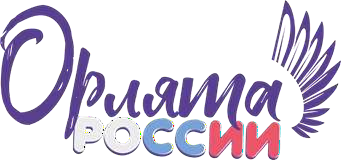 Ценности, значимые качества трека: дружба, команда.
Цель модуля (трека): формирование интереса к изучению истории России, своей  семьи, воспитание чувства гордости за свою Родину, российский народ и историю  России, формирование чувства сопричастности и ответственности за общее дело.
В процессе реализации данного трека дети приобретают опыт совместной
деятельности, что является необходимым в начале учебного года. Педагог может
увидеть уровень сплочённости классного коллектива в начале учебного года,  сформироватьдетские микрогруппы для приобретения и осуществления опыта  чередования творческих поручений.
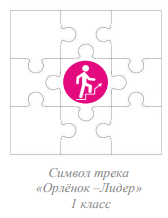 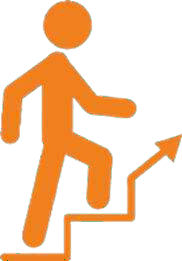 Символ трека – конструктор «Лидер»
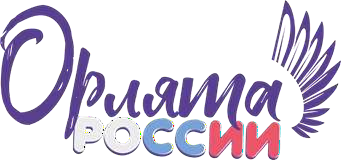 Трек «Орлёнок – Эрудит»
Формы работы:
Ценности трека: познание
индивидуальная
КВЕСТы
https://www.learnis.ru/167327/
https://www.learnis.ru/644168/
https://www.learnis.ru/661716/
https://www.learnis.ru/685765/
фронтальная
 задания на эрудицию,
интеллектуальные игры
Задачи трека: формирование положительной мотивации по отношению к учебно-познавательной деятельности и процессу интеллектуального напряжения.
групповая
ребусы
Кроссворды
анаграммы
задания выполняются не только вне урока, но и на уроках и при выполнении д/з
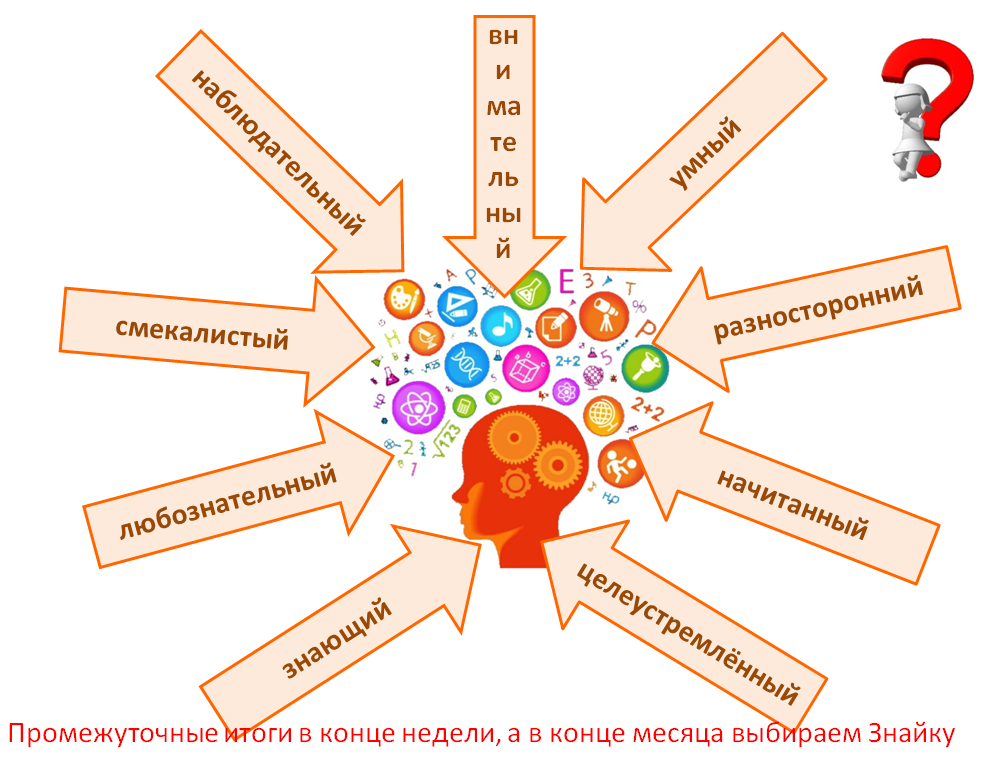 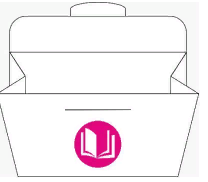 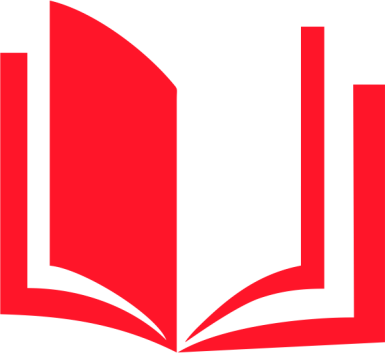 https://disk.yandex.ru/d/5yNqh9seKdHSXg
Трек «Орлёнок – Мастер»
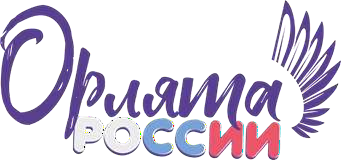 Ценности,значимые качества трека: познание, творчество, красота.
Цель модуля (трека): формирование интереса к художественно- творческой деятельности, творческого  отношения к делу, бережного отношения к предметному миру, воспитание чувства сопричастности жизни  класса, сплочение и развитие классного коллектива.
В рамках данного трека детей знакомят с тезисом, что можно быть	мастерами в разных сферах
деятельности, в разных профессиях. Сроки реализации трека «Орлёнок-Мастер» поделены на два временных  промежутка: во время первой части трека дети готовят новогодний
спектакль, концерт или представление, вторая часть трека
определена для знакомства с лучшими мастерами  своего дела (на уровне региона или страны).

                                                                               Символ трека – шкатулка Мастера.
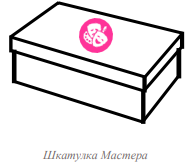 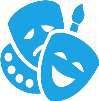 Трек «Орлёнок – Доброволец»
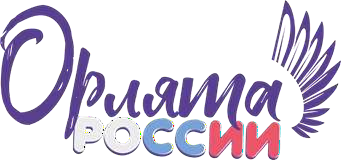 Ценности, значимые качества трека: милосердие, доброта, забота.

Цель модуля (трека): формирование интереса и ценностного отношения к добровольческой
деятельности, расширение кругозора, воспитание нравственных чувств и этического сознания.  Важно, как можно раньше познакомить обучающихся с понятиями «доброволец», «волонтёр»,
«волонтёрское движение».
Рассказывая о тимуровском движении, в котором участвовали их бабушки и дедушки, показать
преемственность традиций помощи и участия.

В решении данных задач учителю поможет празднование  в России 5 декабря Дня волонтёра.


                                              Символ трека – круг добра
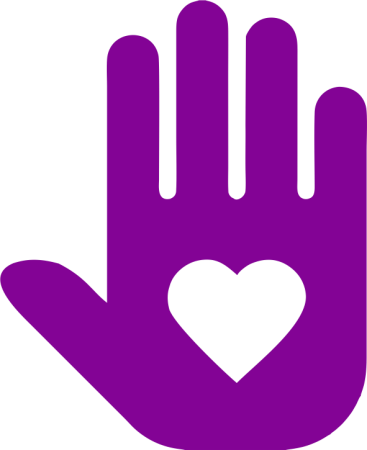 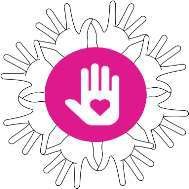 Трек «Орлёнок – Спортсмен»
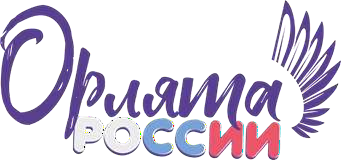 Цель трека -  воспитание культуры здорового и безопасного образа жизни, воспитание силы воли, терпения, целеустремлённости, упорства и настойчивости, умения работать в команде
Ценности, значимые качества трека: здоровый образ жизни
Символ трека – чек-лист
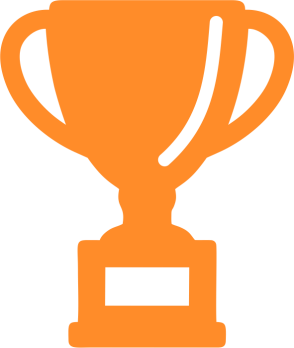 Задачи трека «Орлёнок - спортсмен»
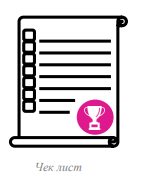 соблюдение правил организации здорового образа жизни.
формировать культуру здорового образа жизни человека.
уметь работать в группе, общаться со сверстниками на принципах взаимоуважения и помощи;
содействовать формированию положительной оценки здорового образа жизни профессиональных спортсменов.
содействовать формированию ценностного отношения к активным видам деятельности.
знакомство ребят с культурой болельщиков.
содействовать пониманию важности и необходимости ведения здорового и активного образа жизни.
Формы работы
Организация утренних зарядок;
Организация и проведение подвижных игр;
Просмотр видеороликов о здоровом образе жизни;
Составление режима дня, памятки болельщика;
Организация спортивных соревнований; 
Встречи со спортсменами;
Организация КТД
Трек «Орлёнок – Эколог»
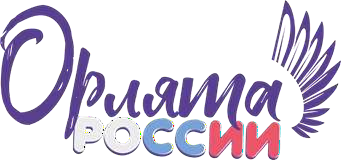 Цель трека -  формирование экологической культуры и ответственного отношения к окружающему миру.
Ценности, значимые качества трека: природа, Родина
Символ трека – Рюкзачок эколога
Задачи трека «Орлёнок - эколог»
формировать первоначальные представления о научной картине мира.
формировать умение обобщать, делать выводы по предложенной педагогом информации;
воспринимать и формулировать суждения, выражать
эмоции в соответствии с целями и условиями общения;
планировать действия по решению практической задачи для получения результата.
осознавать ценность природы и необходимость ответственности за ее сохранение; приводить примеры, иллюстрирующие значение природы в жизни человека.
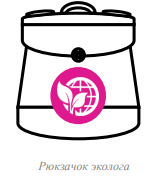 Формы организации работы
Знакомство с терминологией трека ( «эколог», «экология»);
Просмотр мультфильмов, видео на экологические темы;
Решение экологических задач;
Организация подвижных экологических игр;
Экскурсии; 
Викторины;
Организация КТД
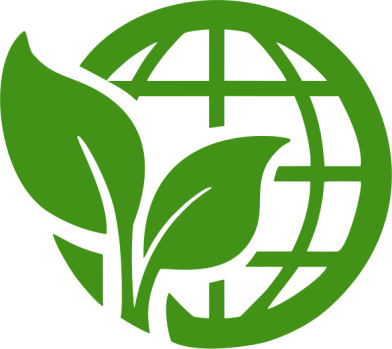 Трек «Орлёнок – Хранитель»
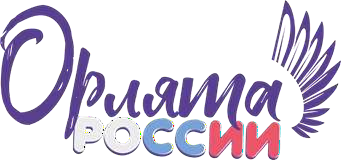 Цель модуля (трека): формирование познавательного интереса к изучению родного края,  расширение кругозора, воспитание чувства любви и уважения к своей семье, малой родине, России.

В рамках трека происходит ценностно-ориентировочная деятельность по осмыслению личностного отношения к семье, Родине, к своему окружению и к себе лично. Ребёнок должен открыть для себя значимость сохранения традиций, истории и культуры своего родного края,через понимания фразы «Я и моё дело важны для Родины».
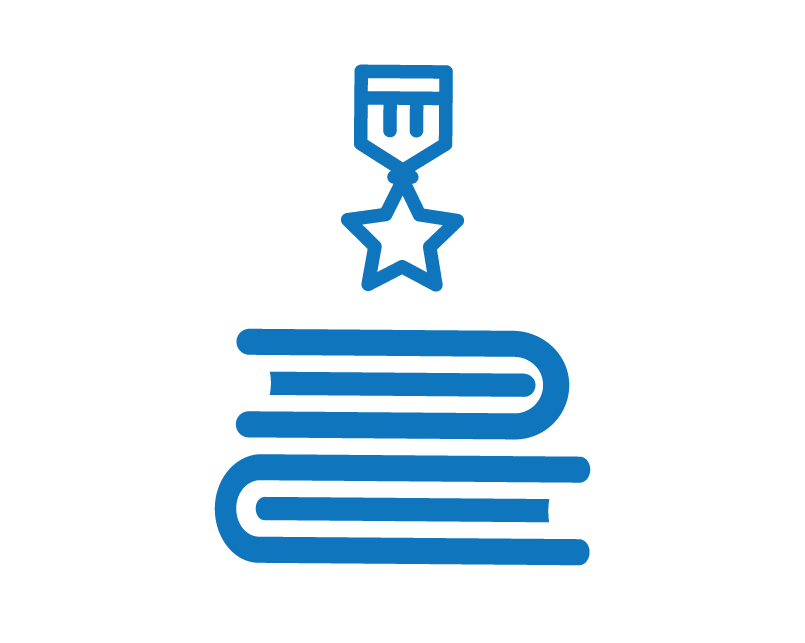 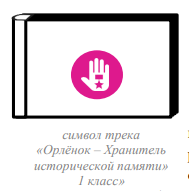 Символ трека – альбом хранителя
РЕГИСТРАЦИЯ КЛАССА
ДЛЯ УЧАСТИЯ В ПРОГРАММЕ НА САЙТЕ
https://orlyatarussia.ru
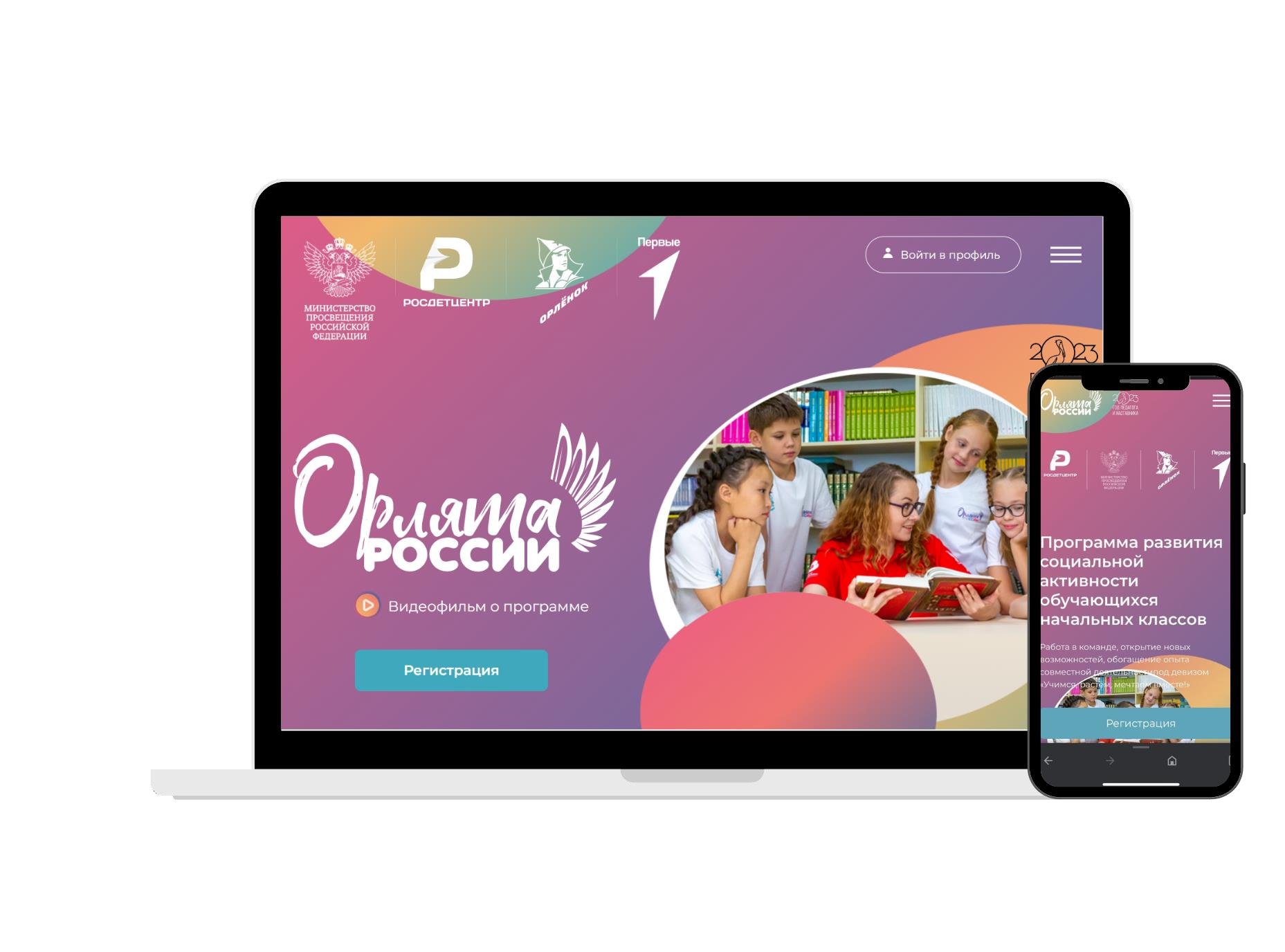 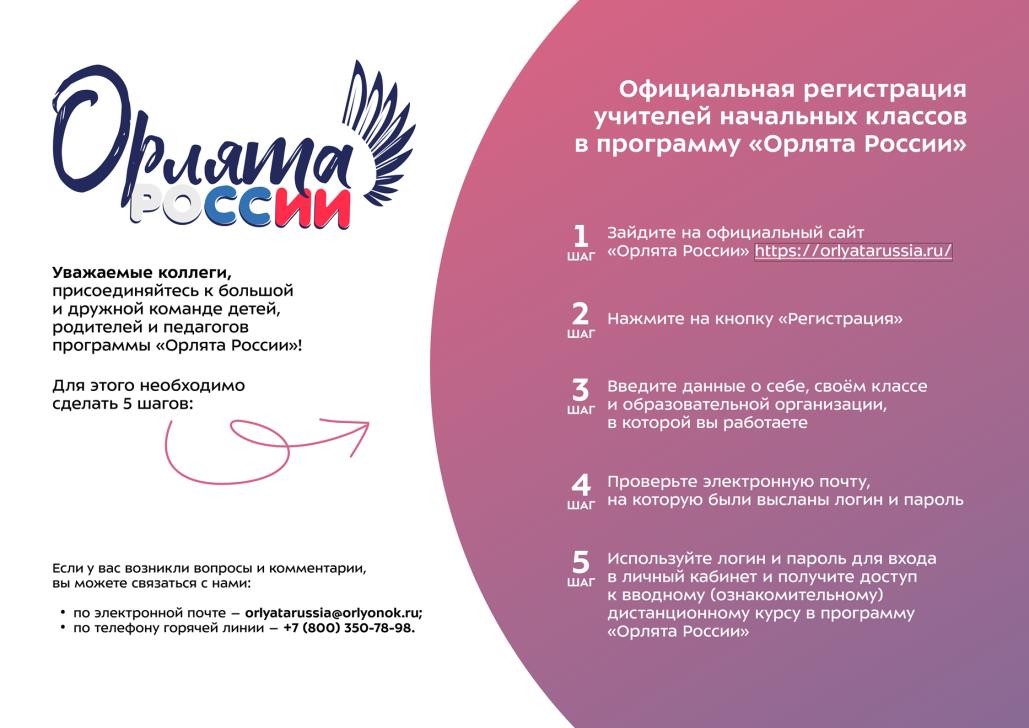 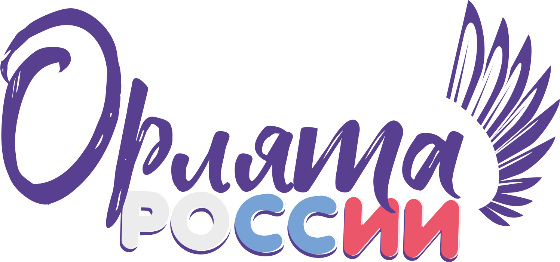 https://orlyatarussia.ru/
ИНСТРУКЦИЯ  ПО	РАБОТЕ	В
ЛИЧНОМ	КАБИНЕТЕ  УЧИТЕЛЯ
(компьютерная версия)
Редактирование личных данных
Прокрутить ползунок вниз страницы
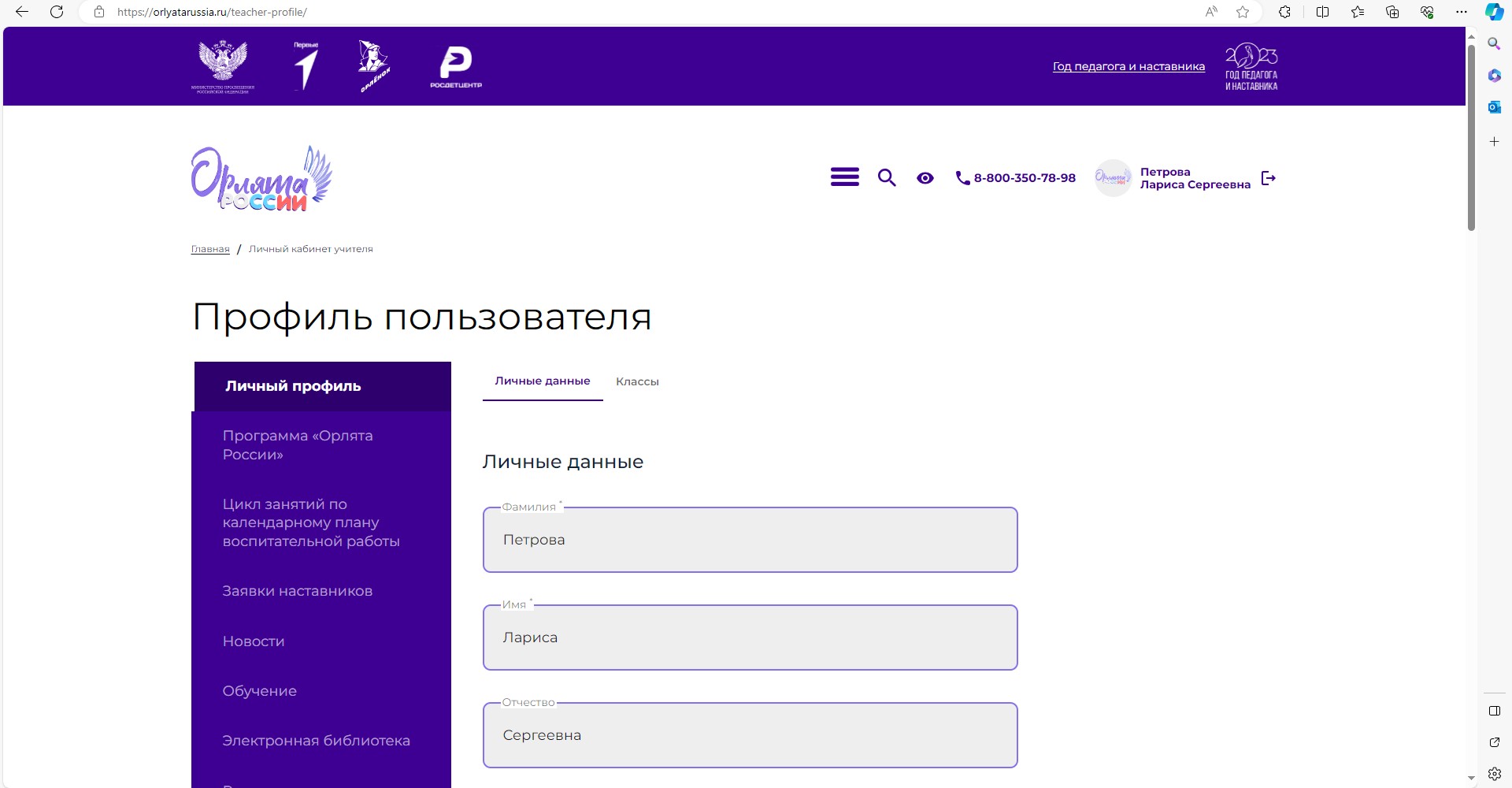 Нажать кнопку «Редактировать» для активации полей формы «Личные данные»
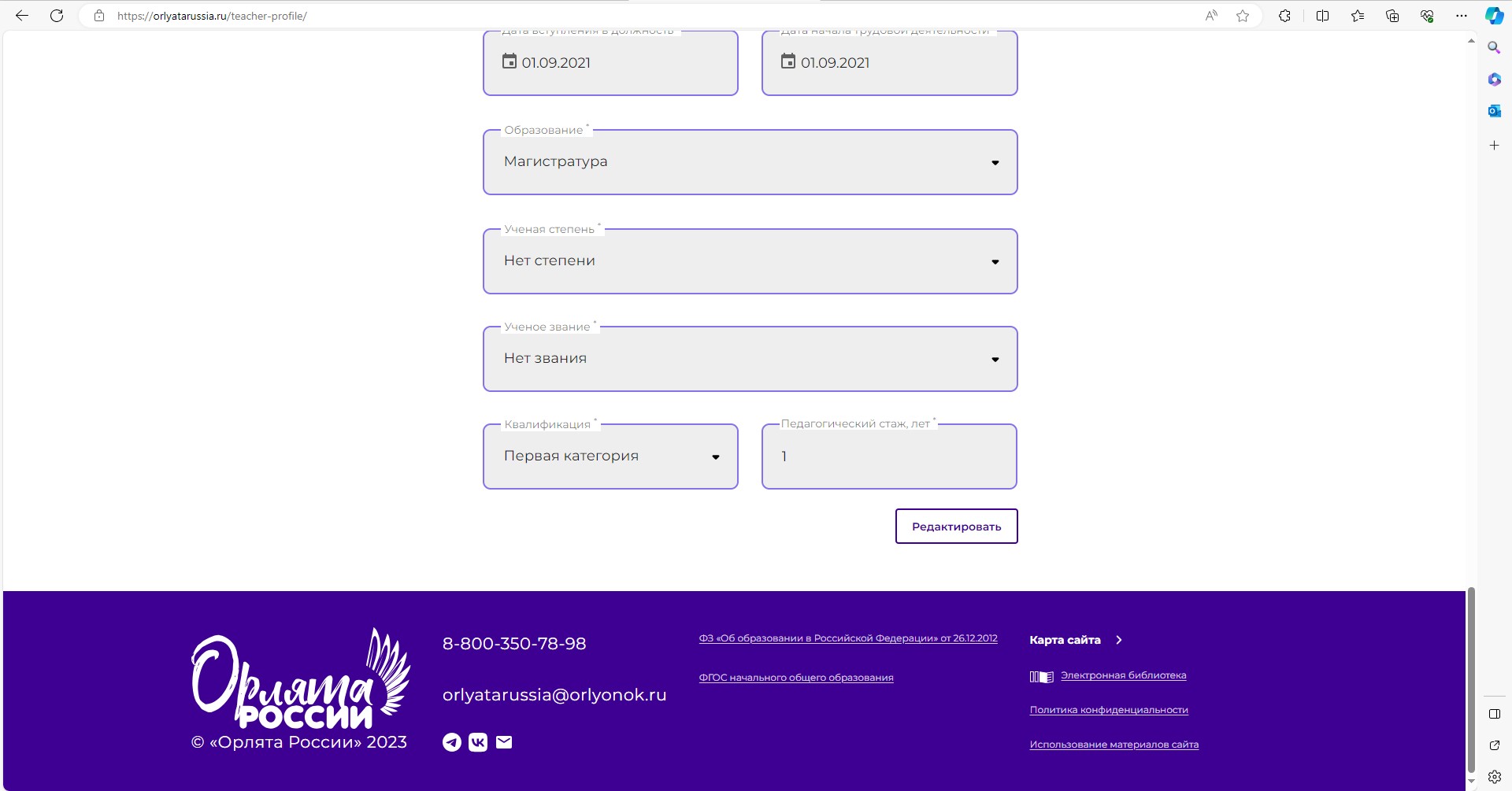 Заполнить поля формы «Личные данные» и нажать кнопку «Сохранить»
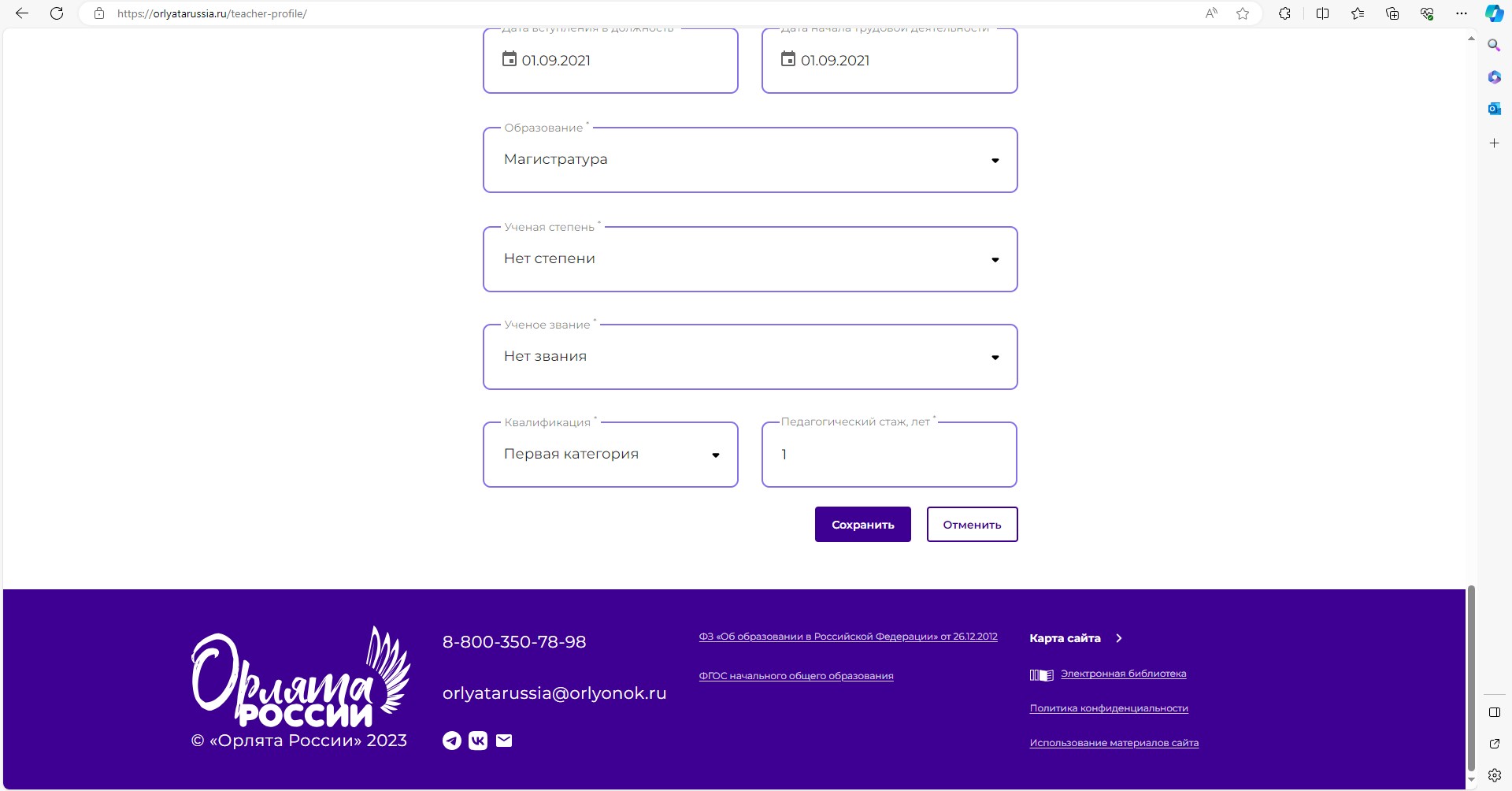 Добавление класса
Перейти в «Классы» и нажать кнопку «+Добавить класс»»
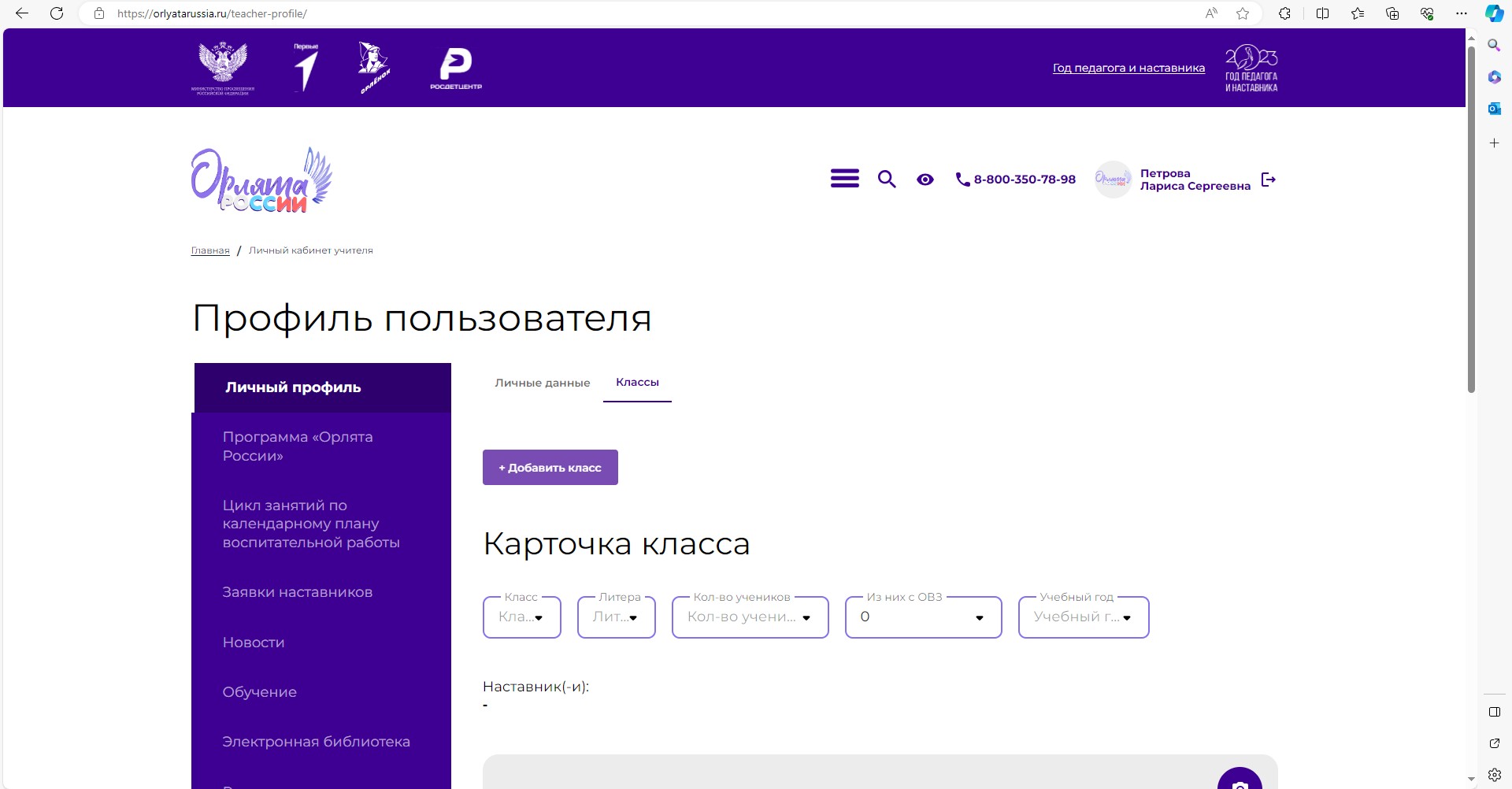 Заполнить поля «Карточки класса» и нажать кнопку Сохранить»
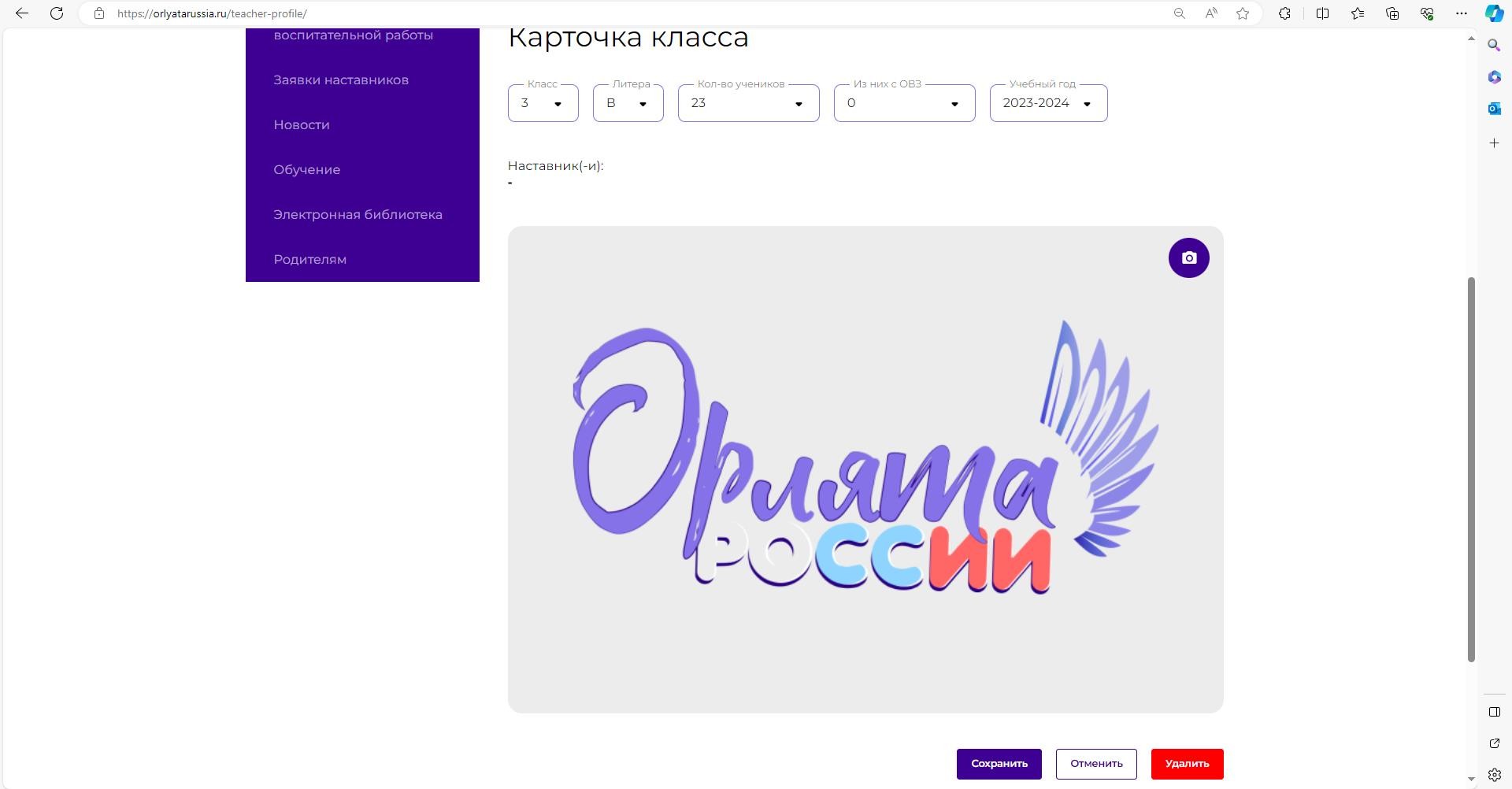 Прохождение треков программы и сдача отчёта

В меню профиля пользователя выбрать и нажать «Программа Орлята России»
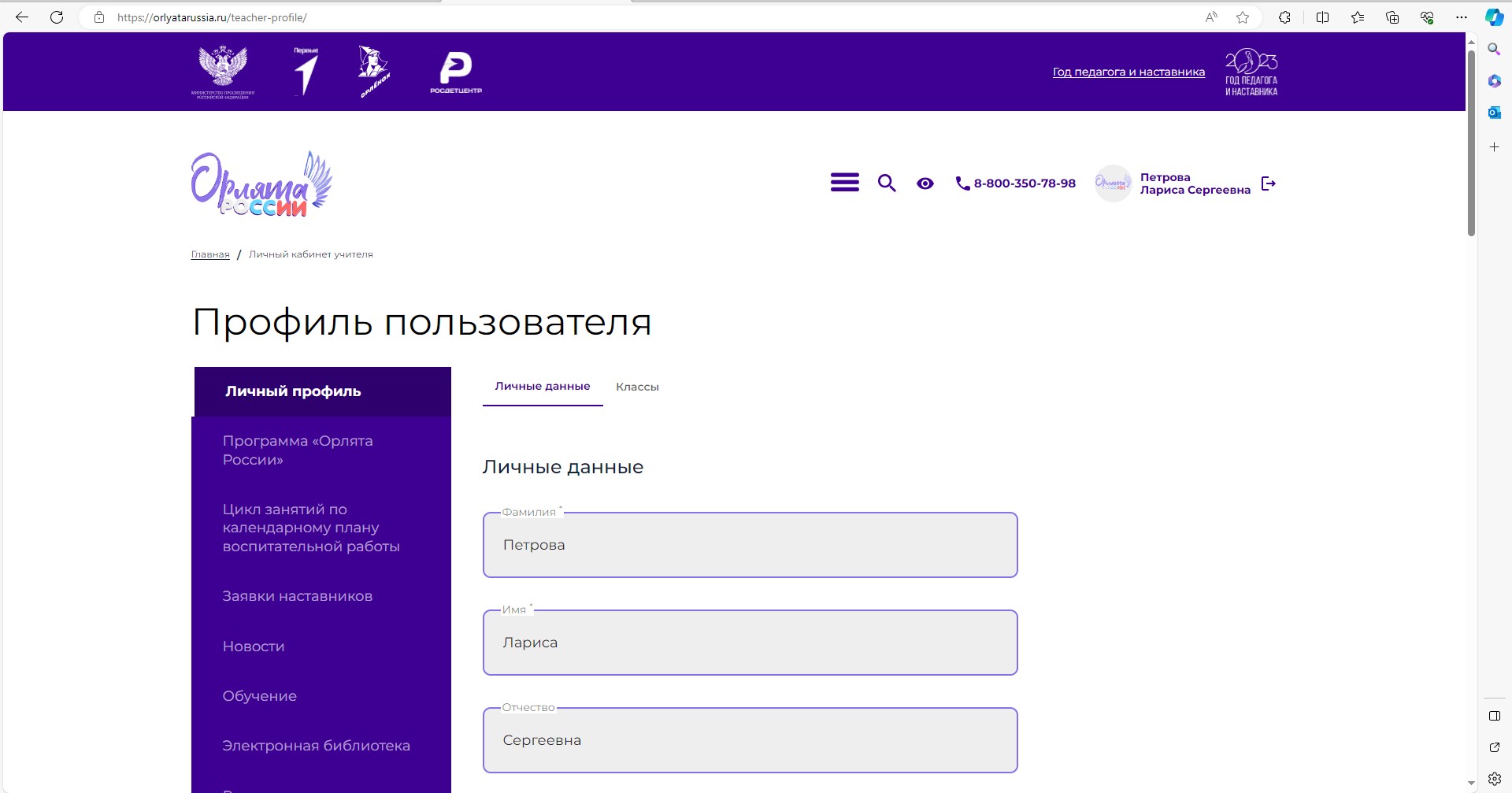 Выбрать нужный класс и нажать на него
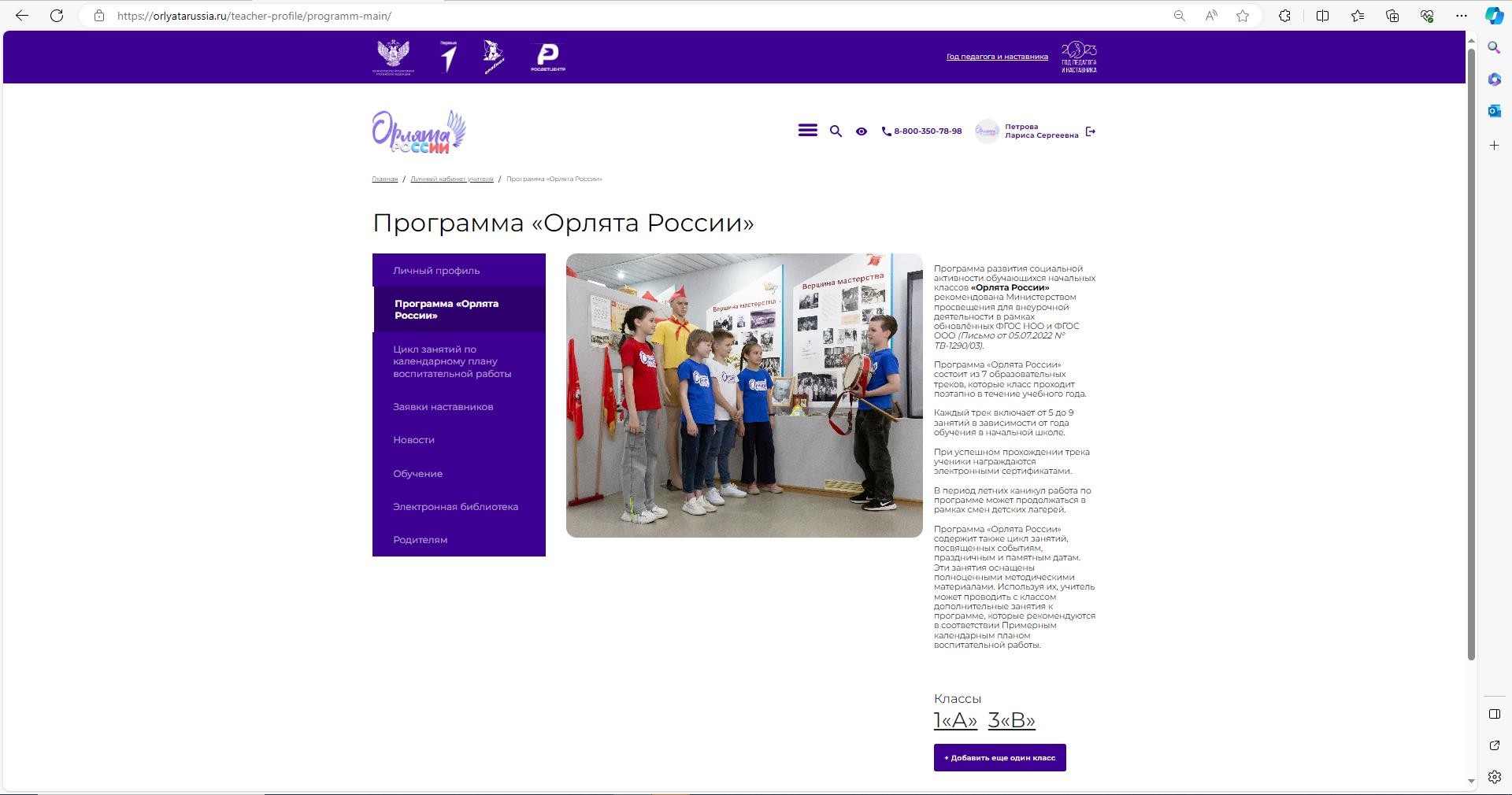 Выбрать текущий учебный год и нажать на него
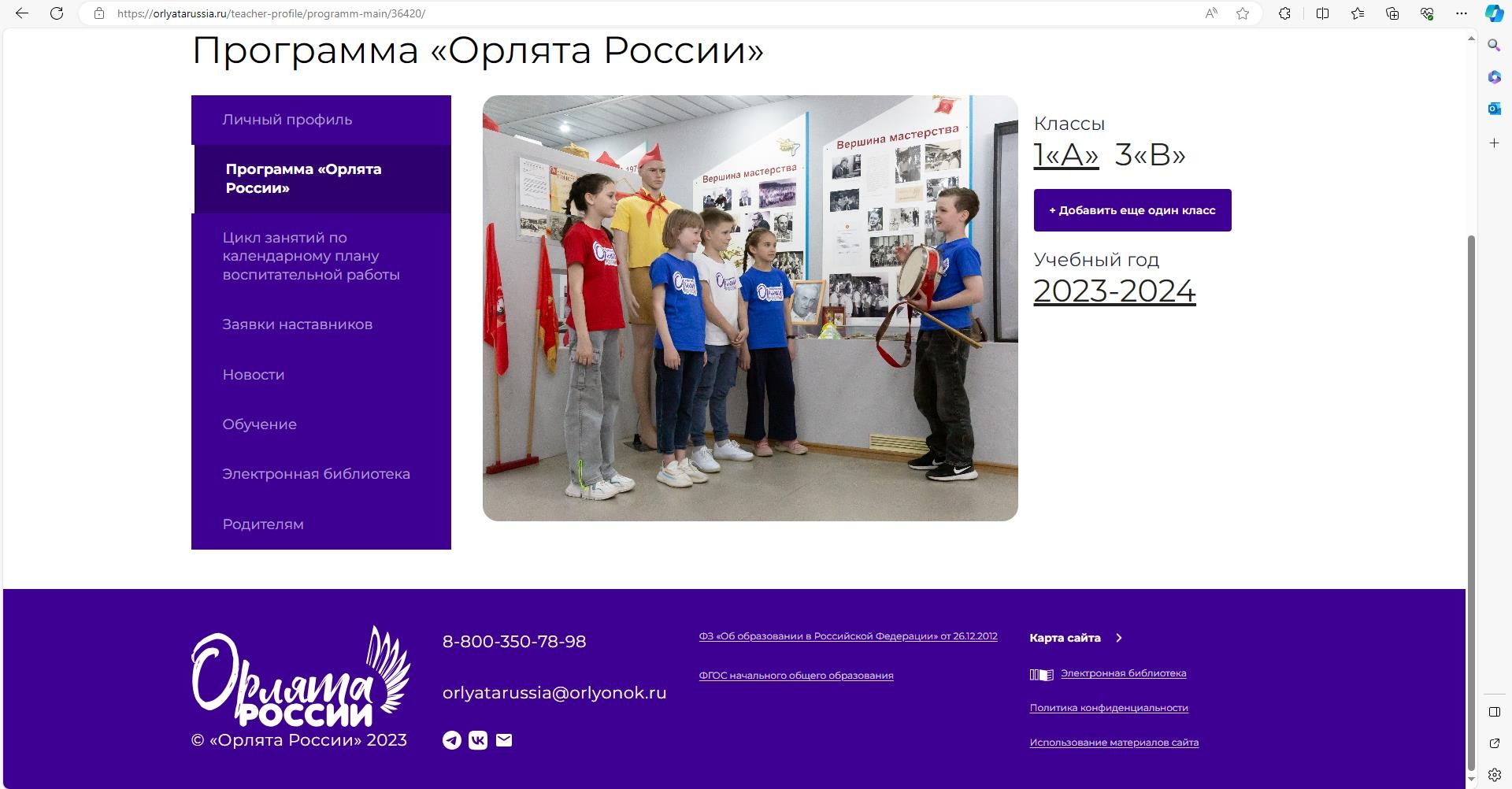 Выбрать нужный трек и нажать на слово «Перейти»
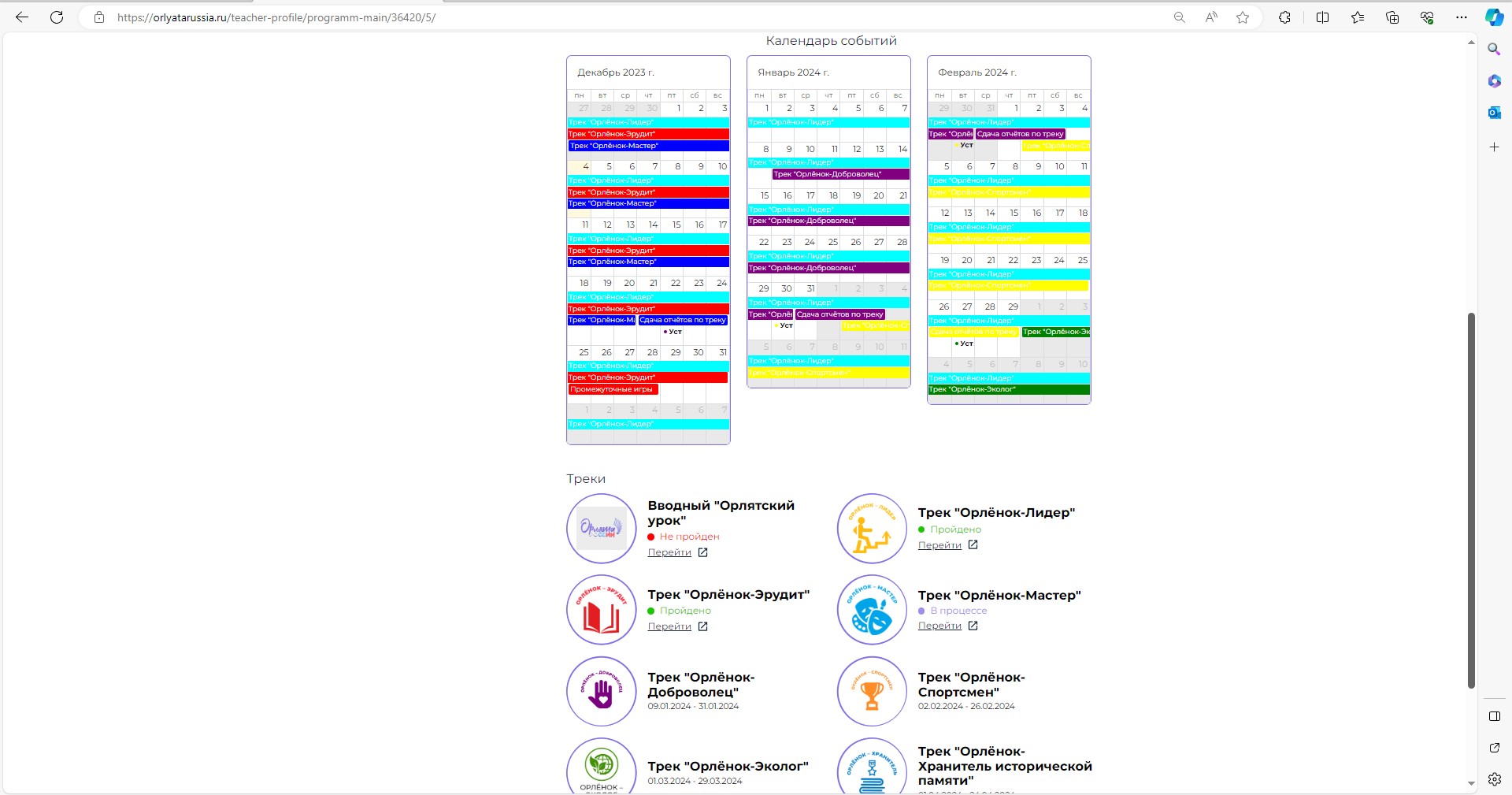 Выбрать нужное занятие и нажать на кнопку «Перейти к занятию»
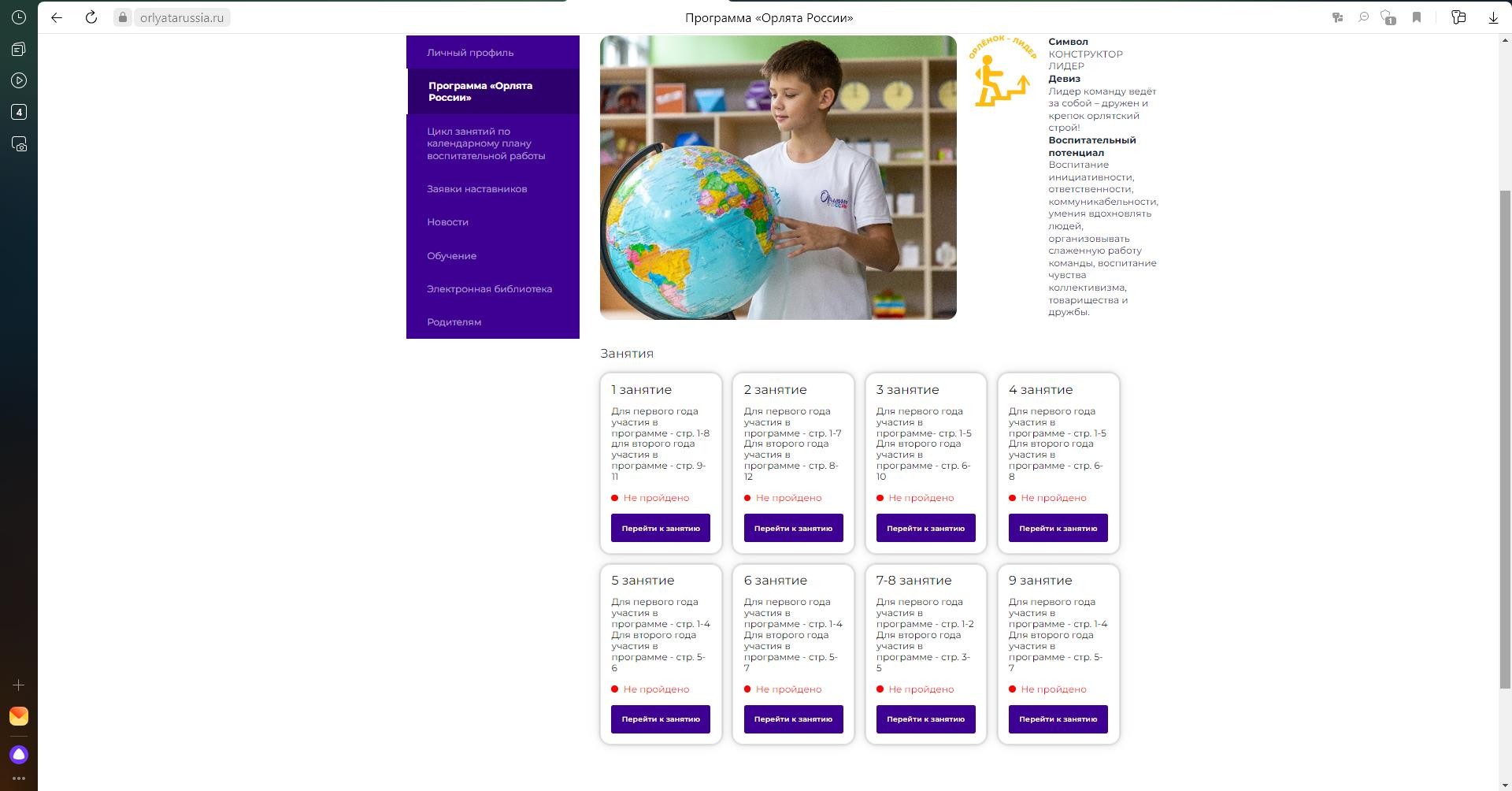 Нажать на кнопку «Отметить пройденным»
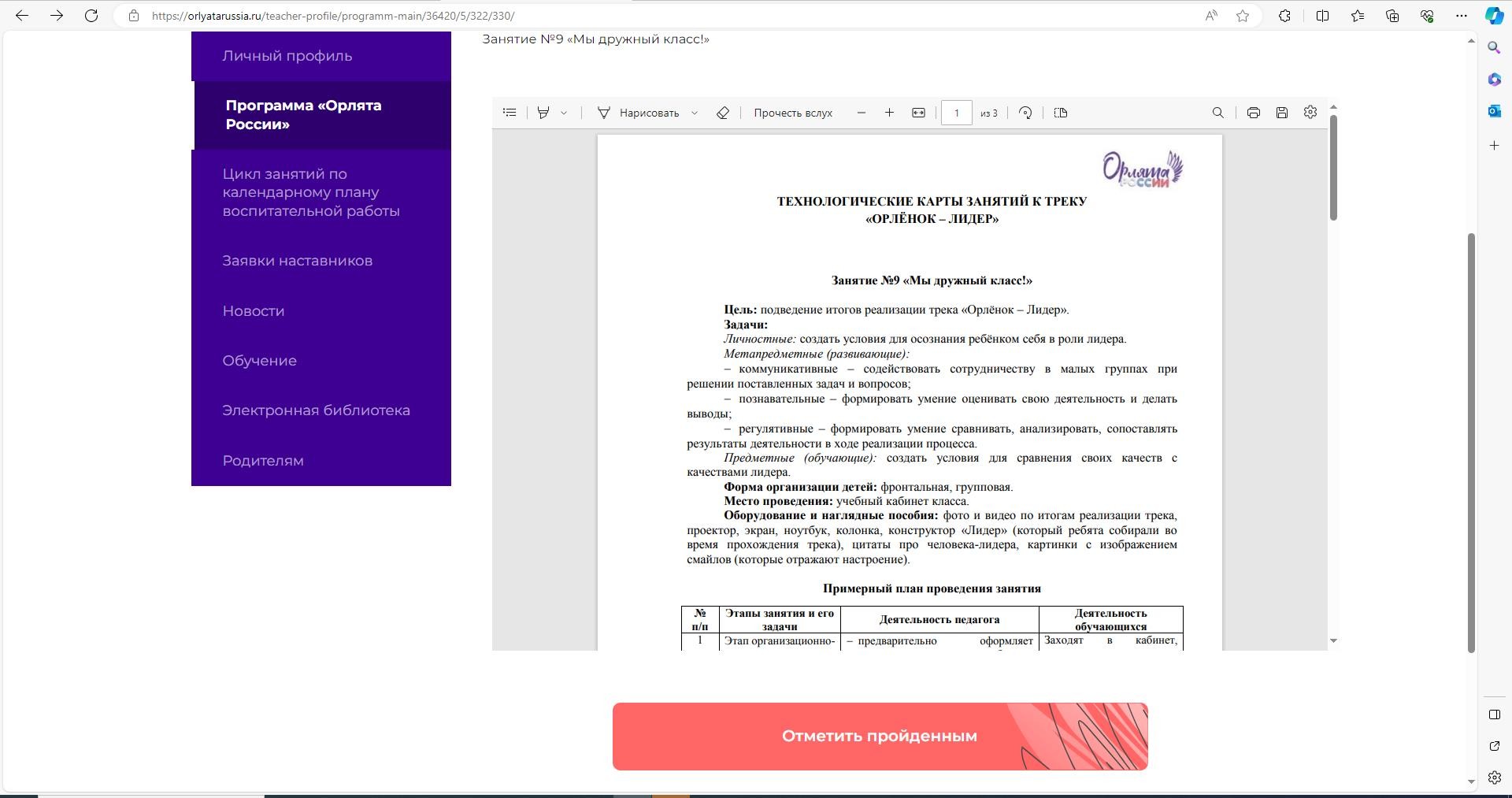 Нажать на кнопку «Перейти к тестированию»
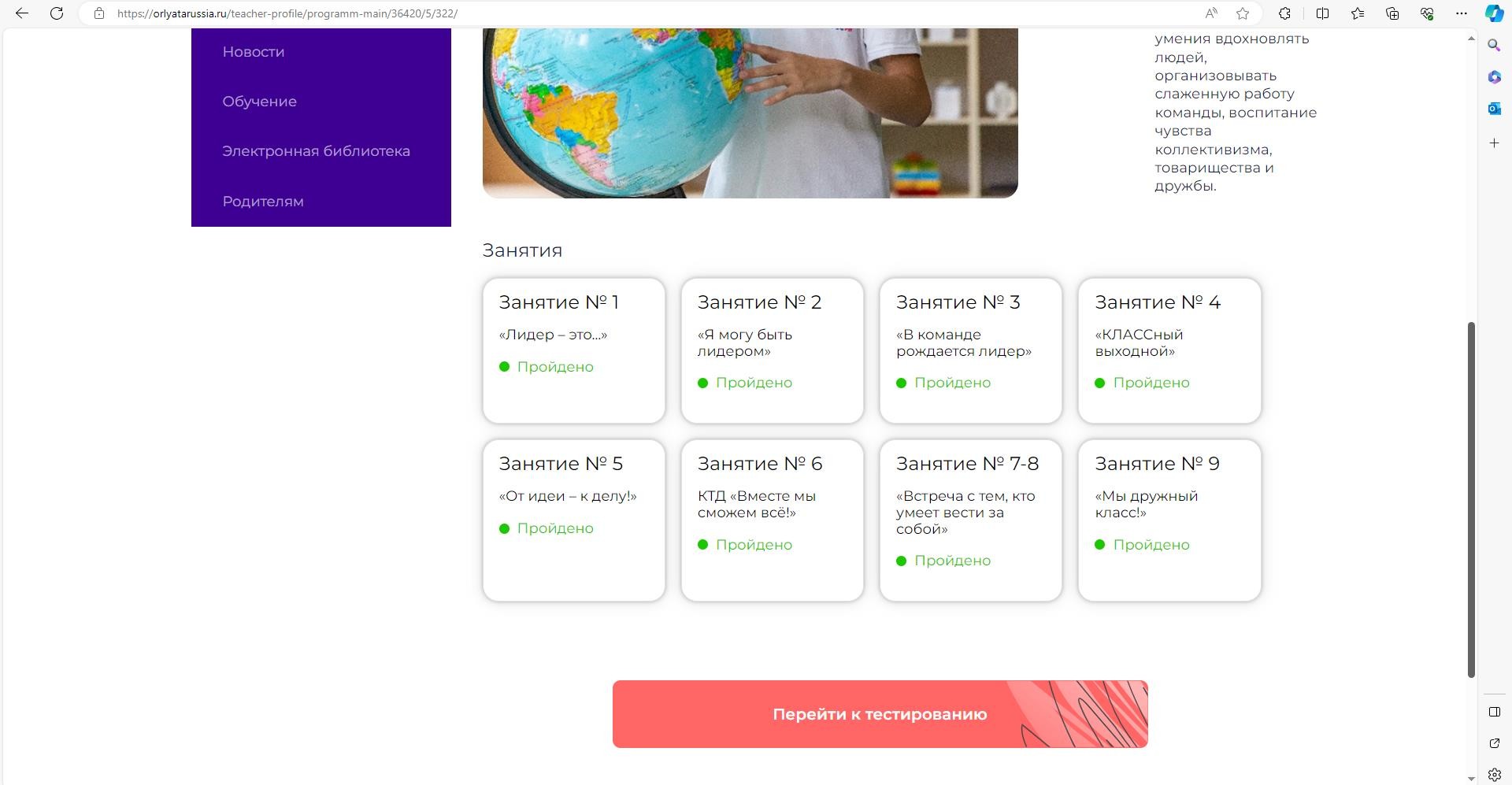 (кружочки – единственный выбор, квадратики – множественный выбор)
и нажать на кнопку «Завершить тестирование»
Выбрать ответ в каждом вопросе анкеты
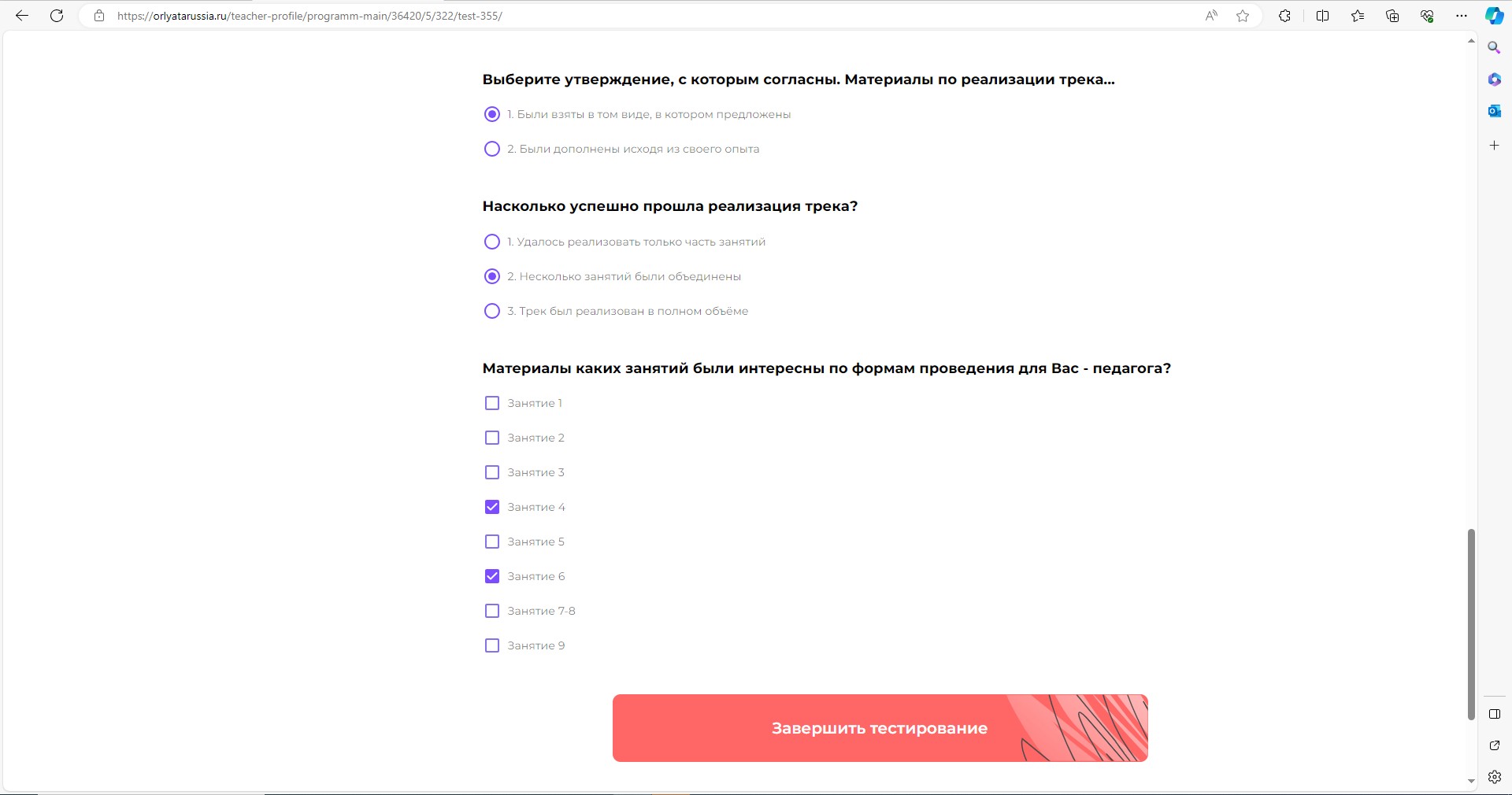 Нажать на кнопку «К треку»
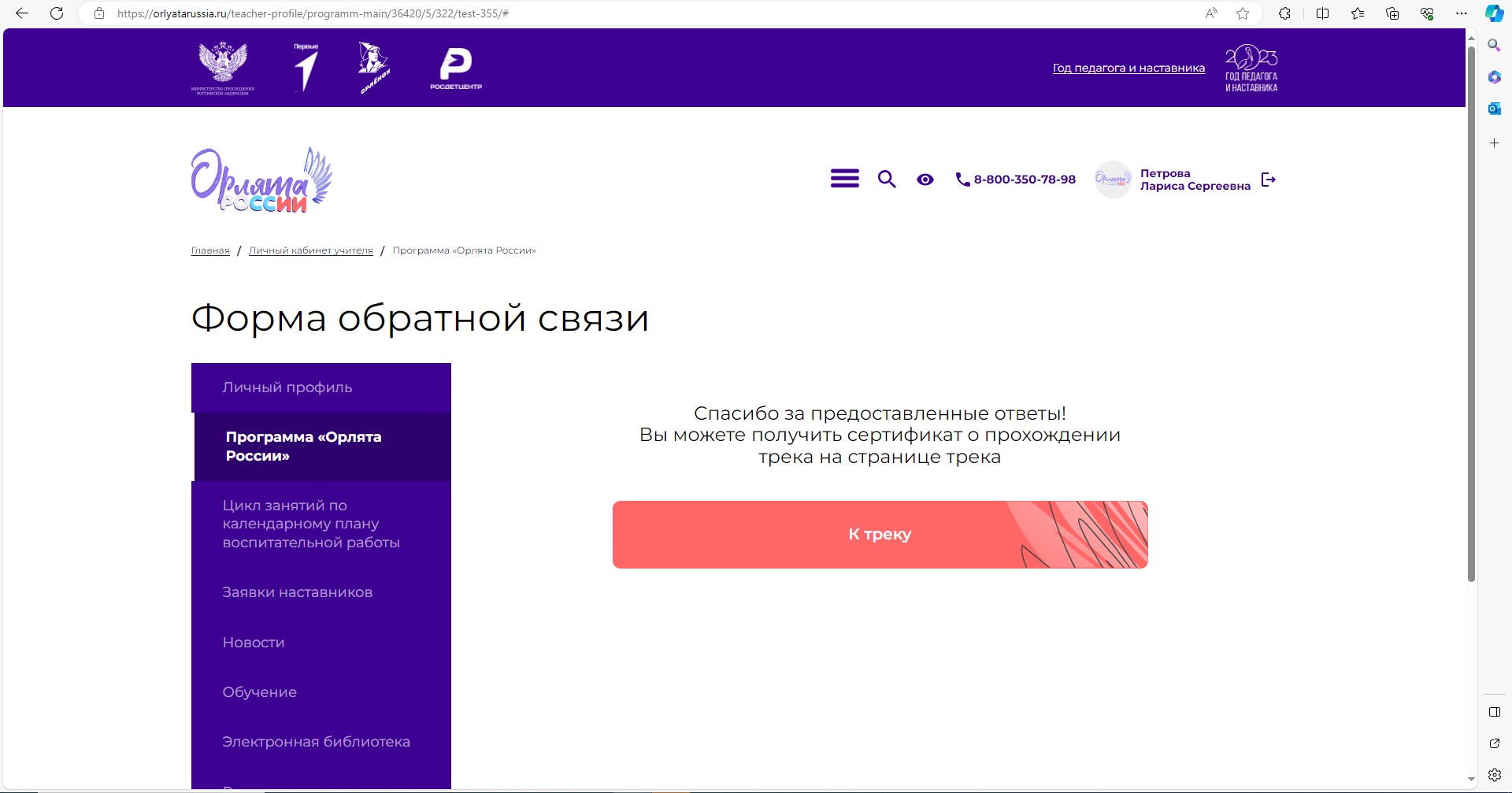 Нажать на Сертификат, чтобы скачать его
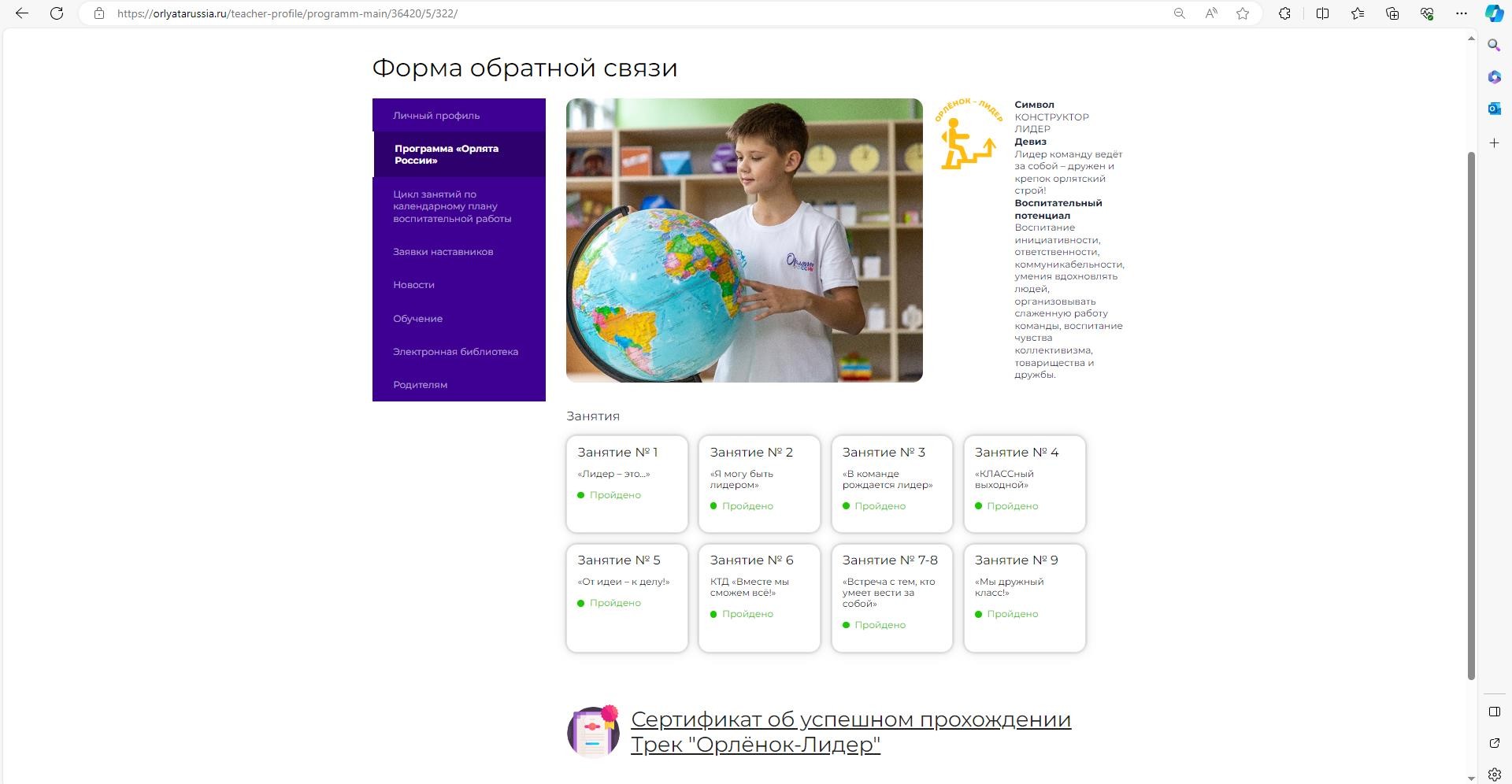 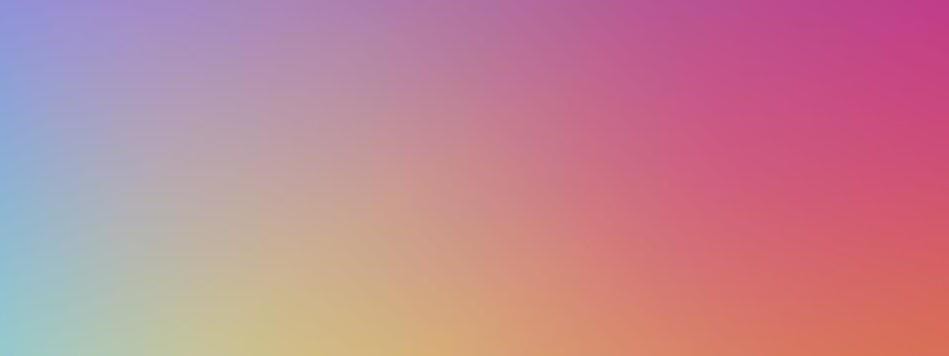 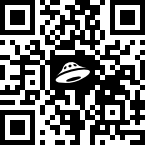 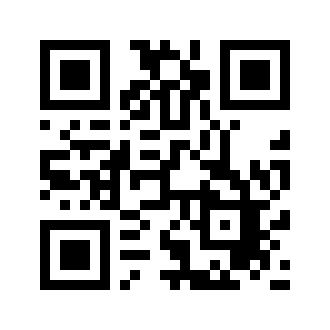 САЙТ
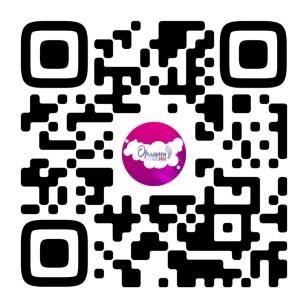 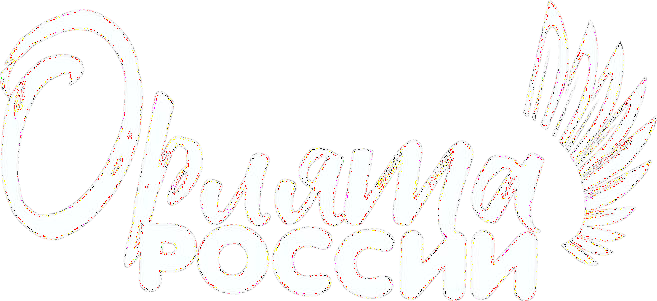 ВКонтакте
УЧИМСЯ, РАСТЁМ, МЕЧТАЕМ ВМЕСТЕ!
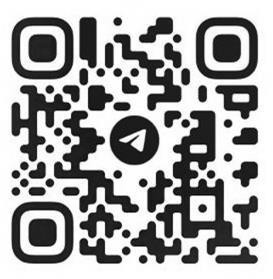 Сайт https://orlyatarussia.ru
Отдел обеспечения реализации программы «Орлята России» ВДЦ «Орлёнок»
or@orlyonok.ru 8 (86167) 91 – 386, 8 (86167) 91 – 387
Специалисты Российского детско-юношеского центра 8 (495) 122-21-26 (доб. 32221)
orlyatarf@rdcentr.ru
Telegram